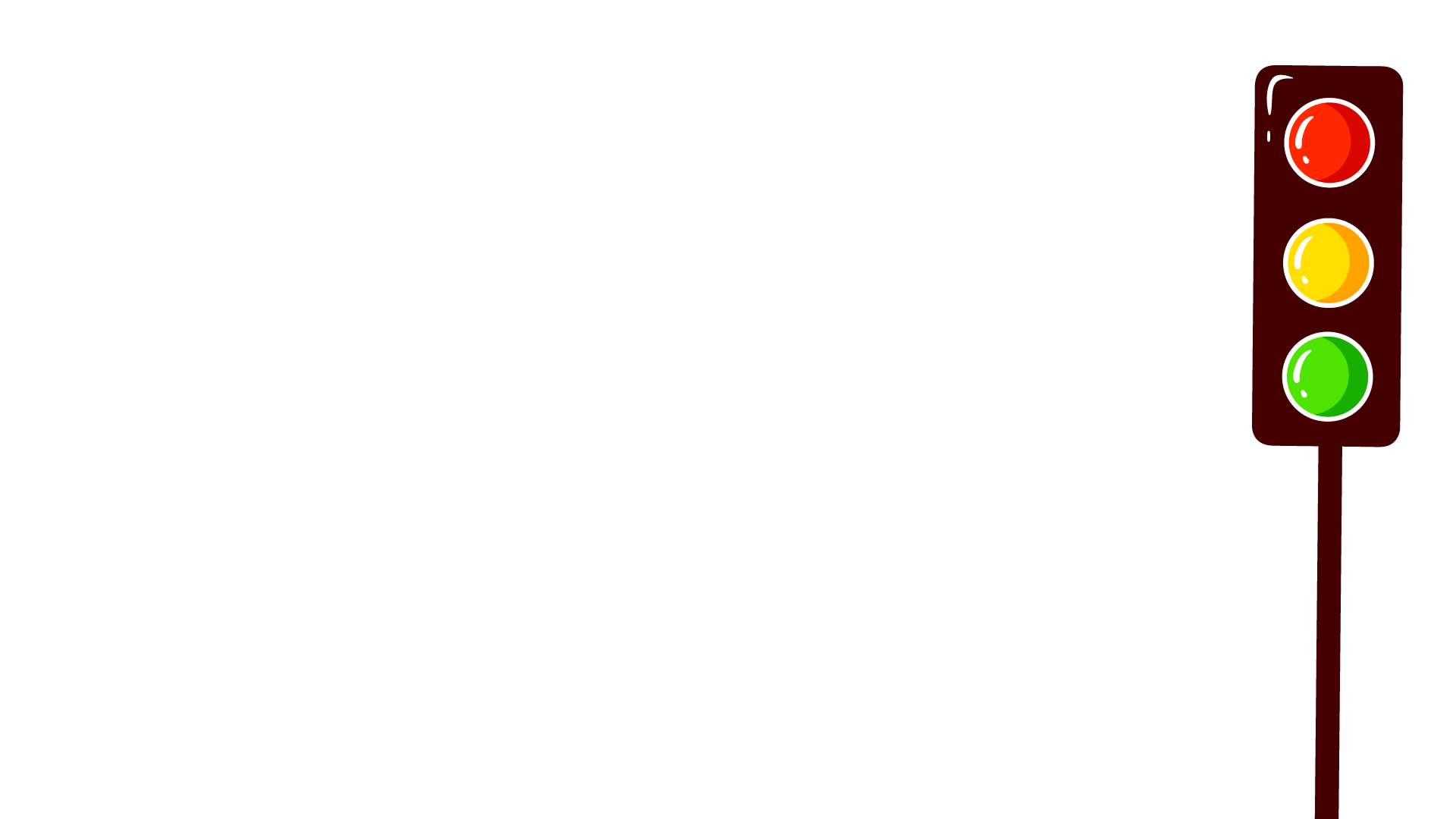 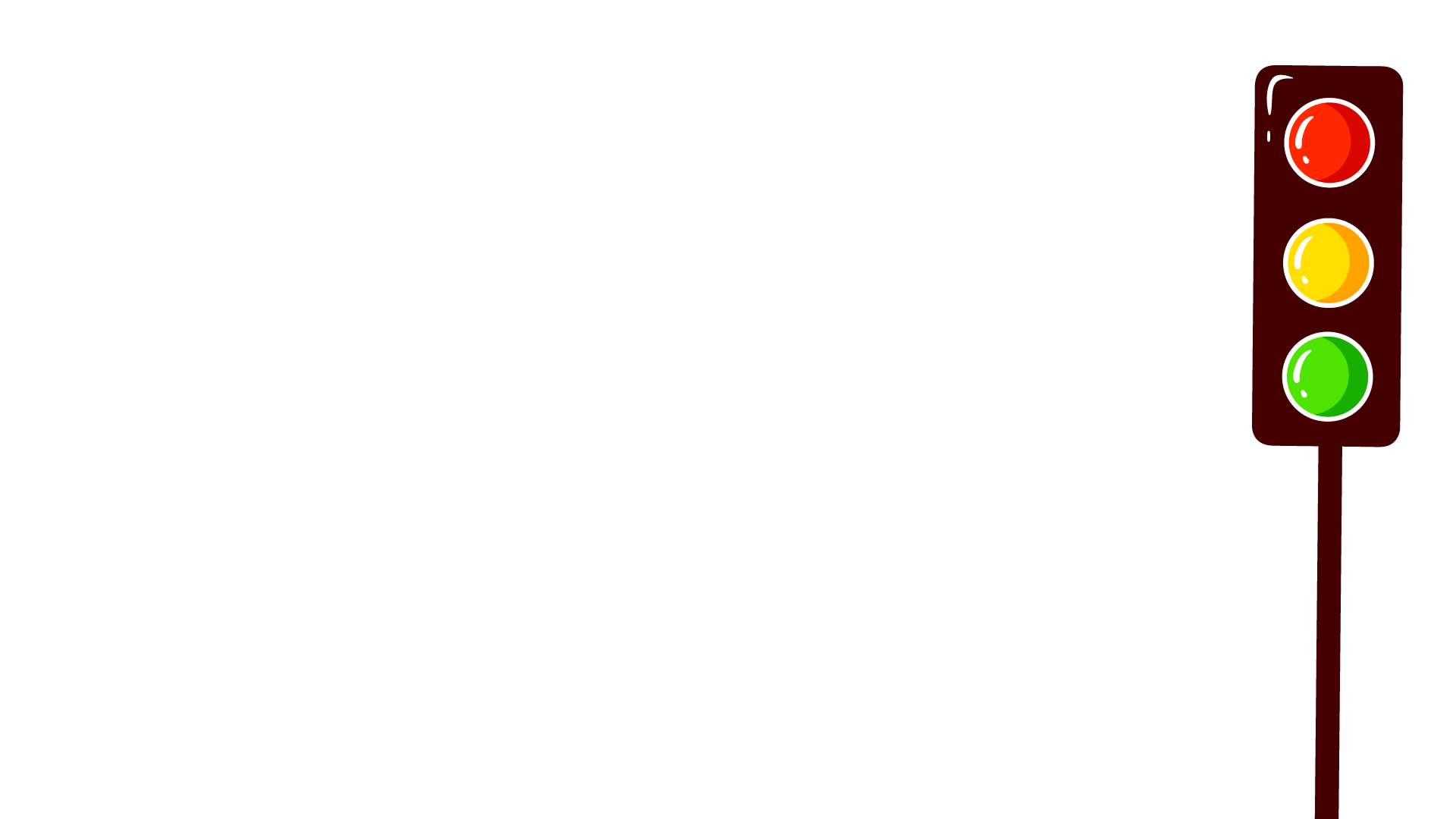 MÔN TOÁN
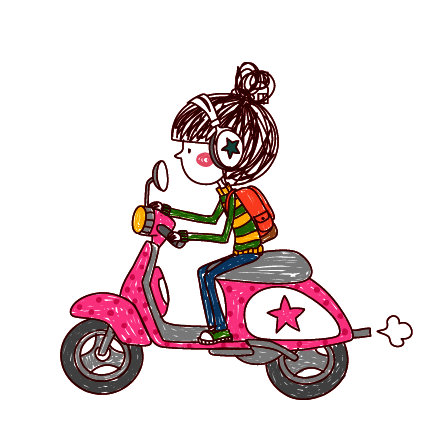 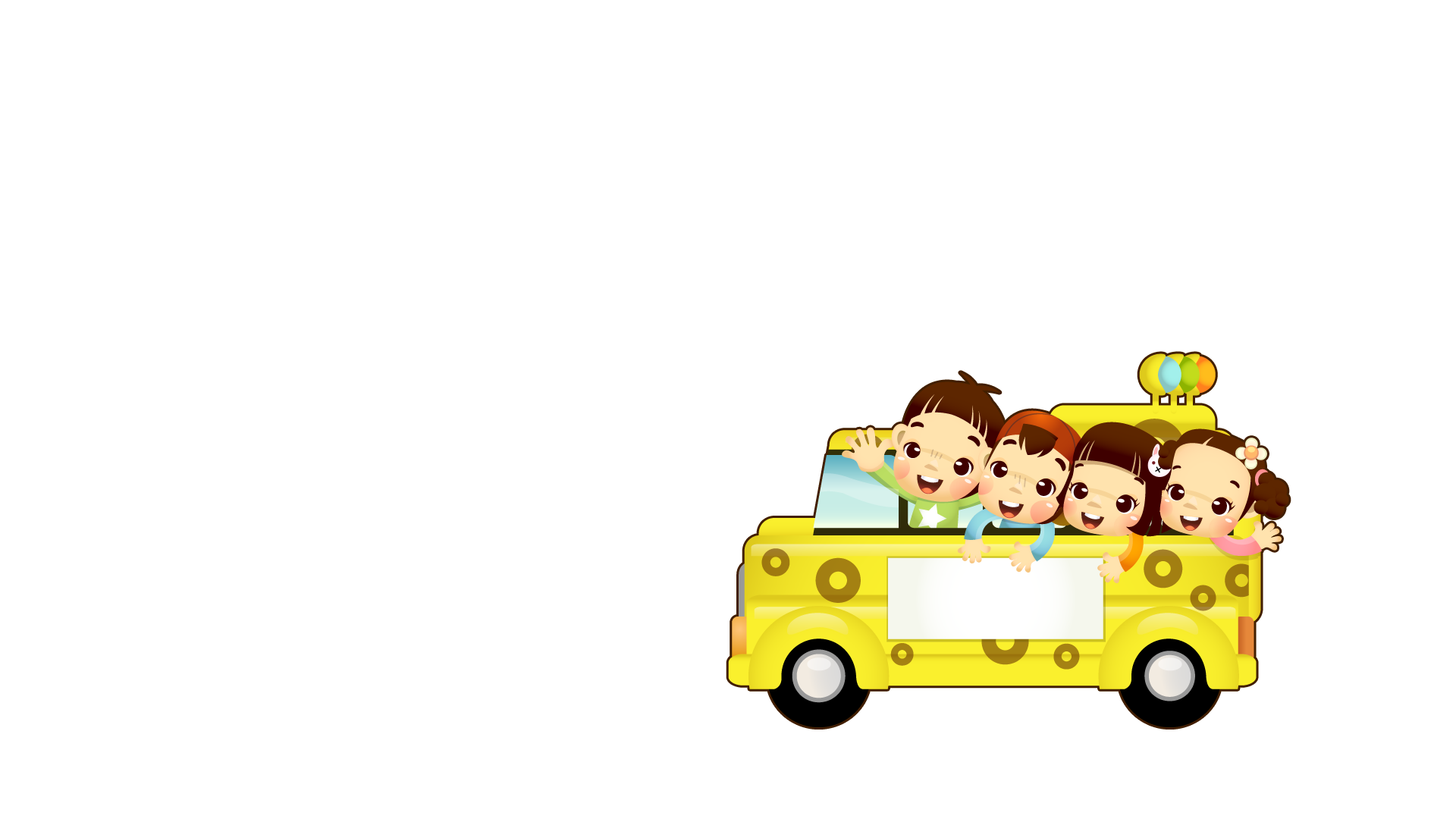 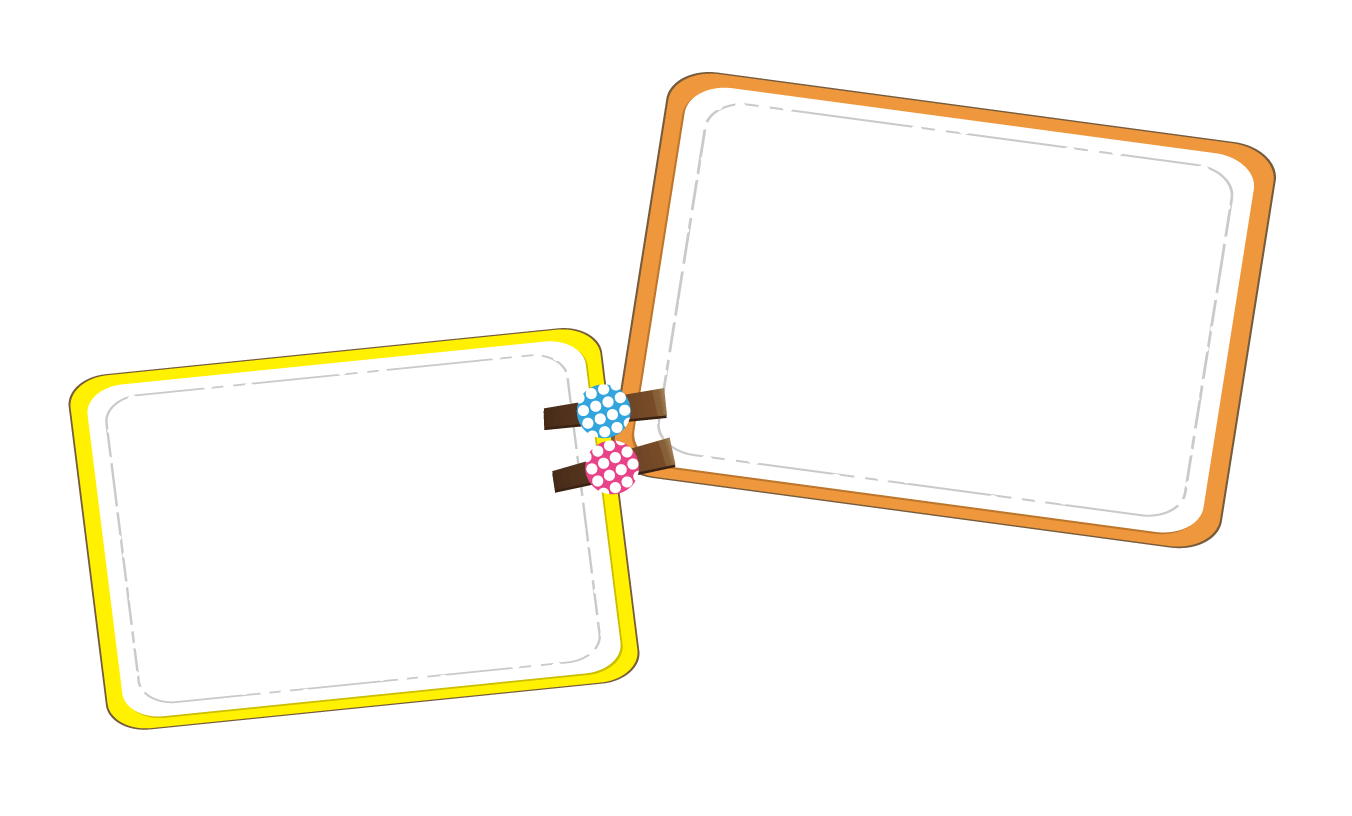 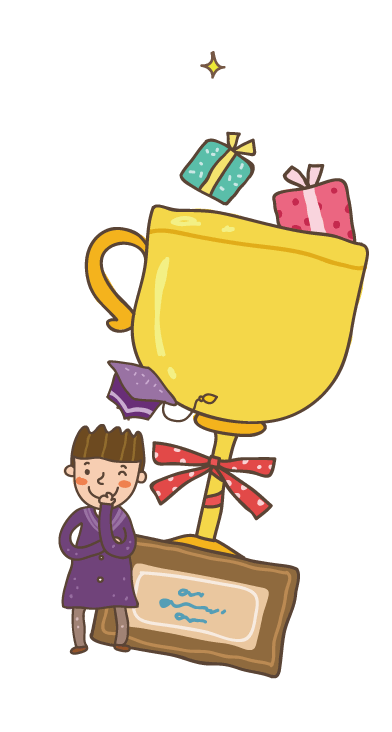 ñoäng
Khôûi
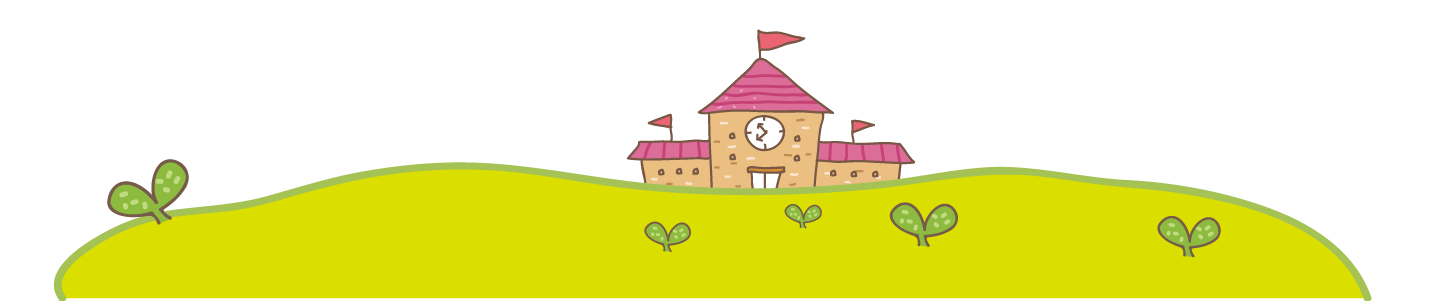 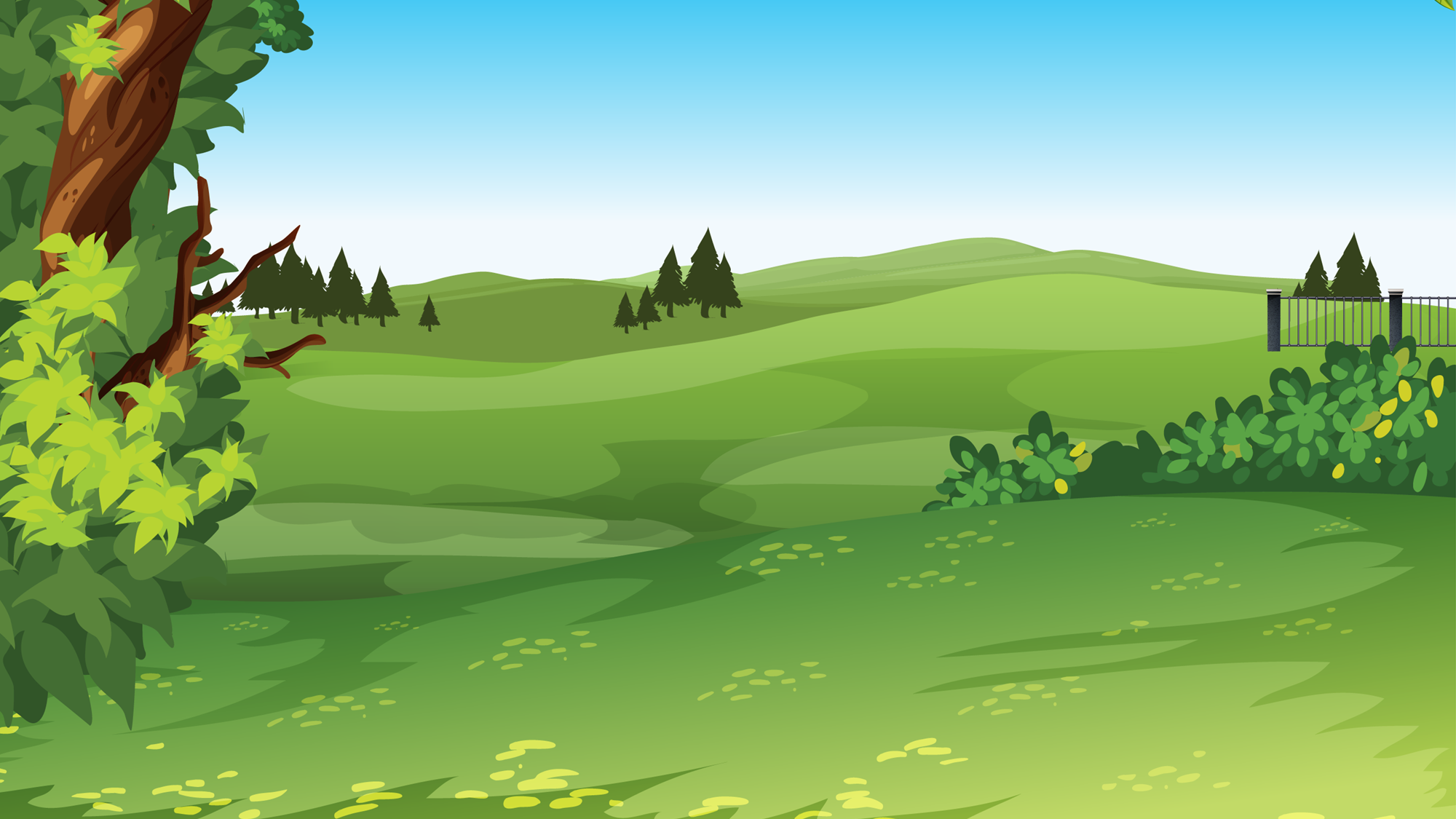 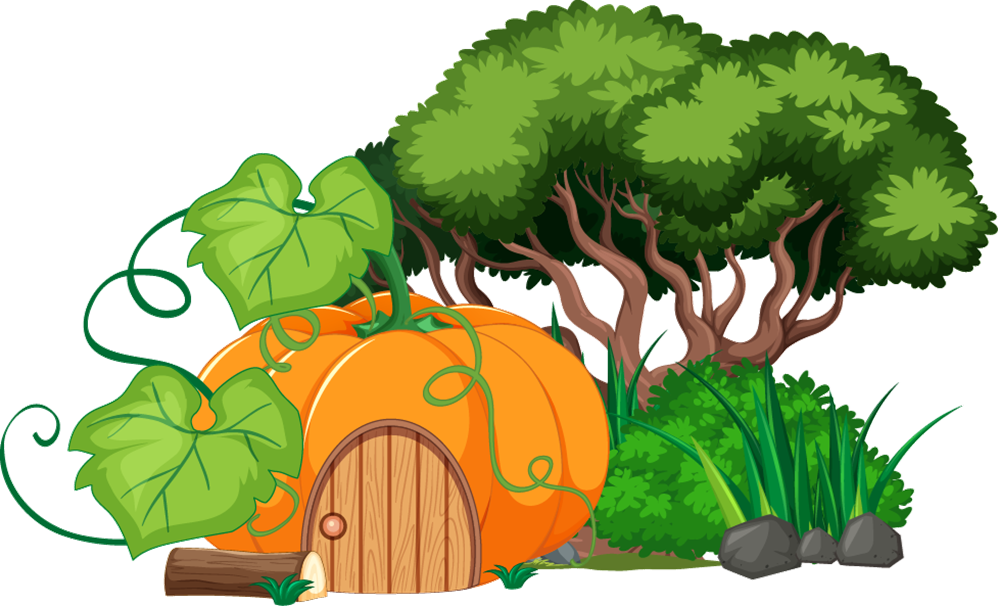 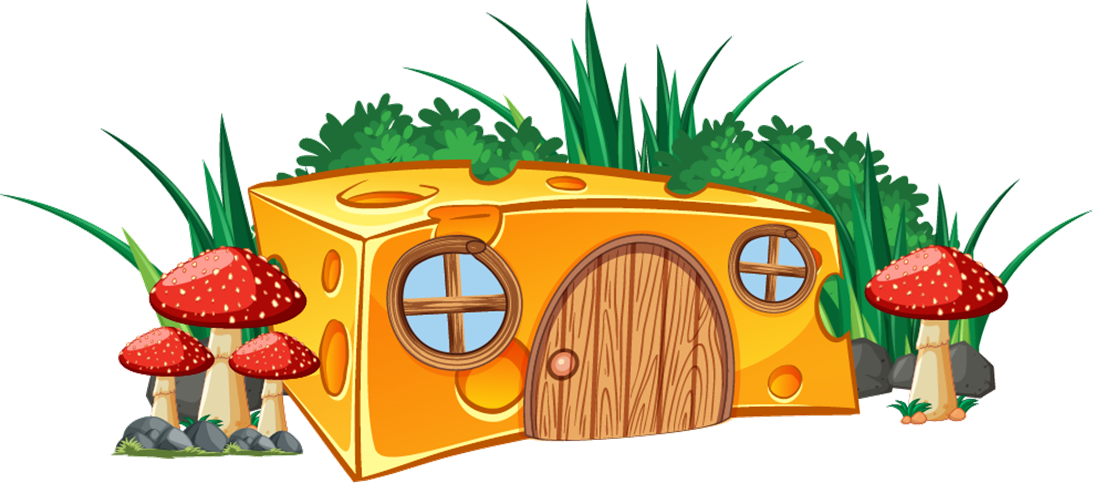 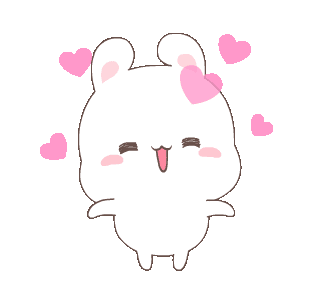 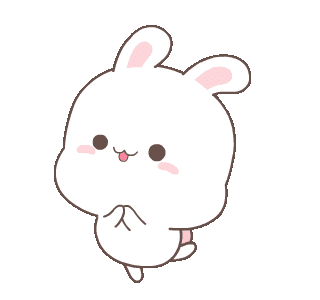 XÂY NHÀ CHO THỎ
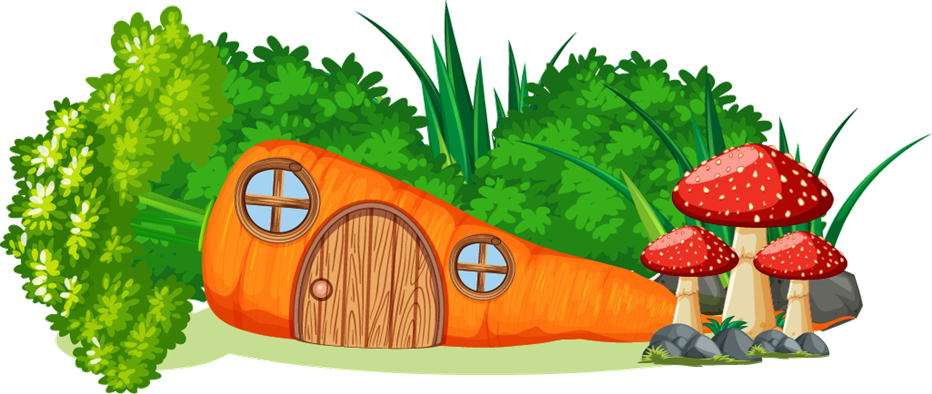 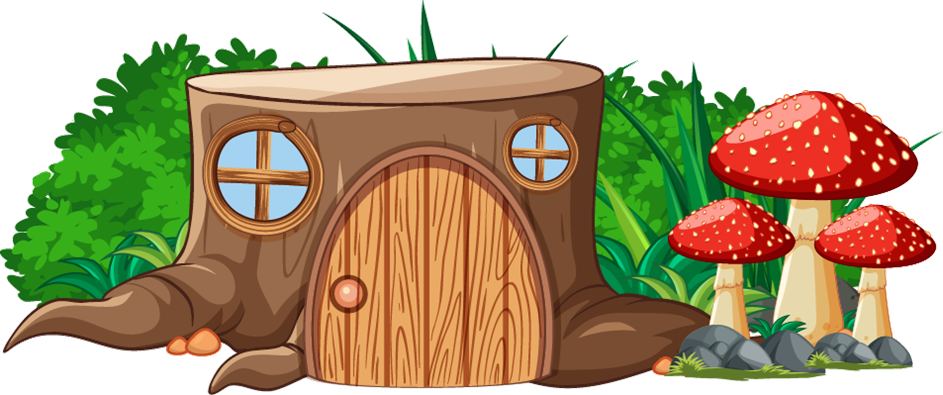 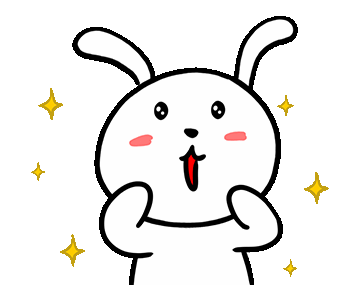 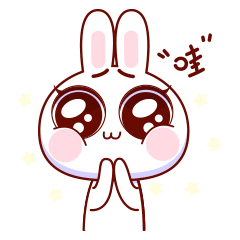 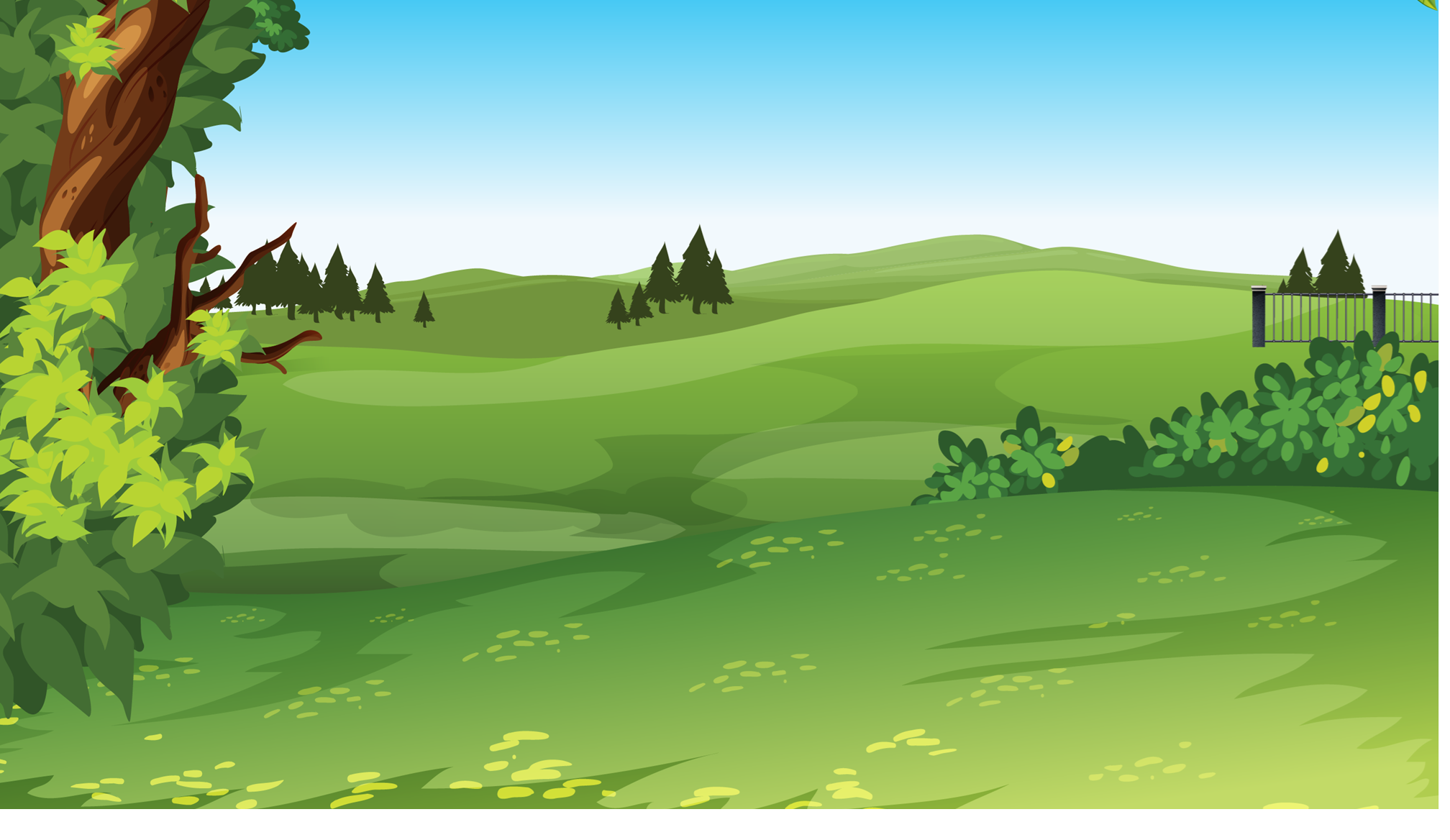 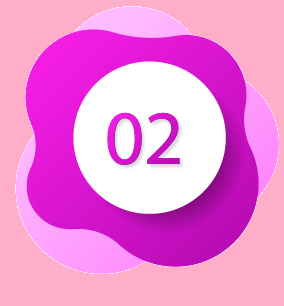 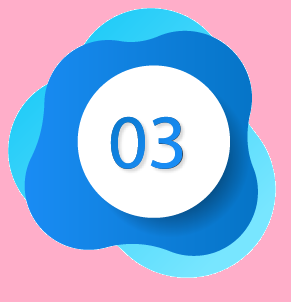 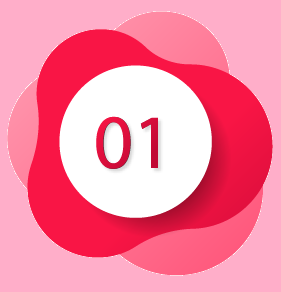 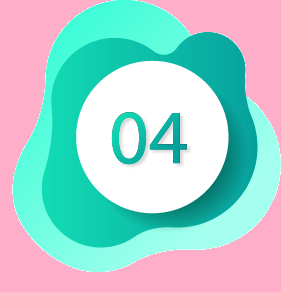 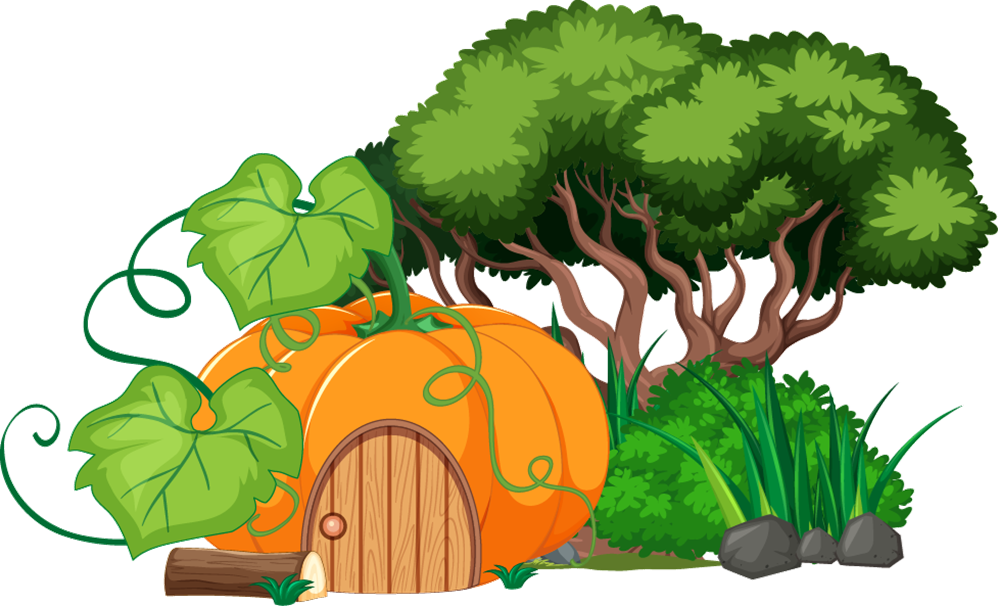 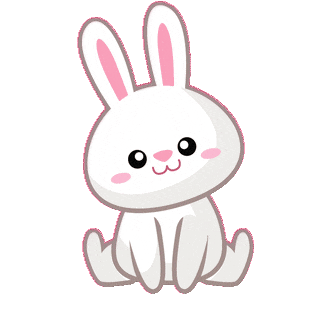 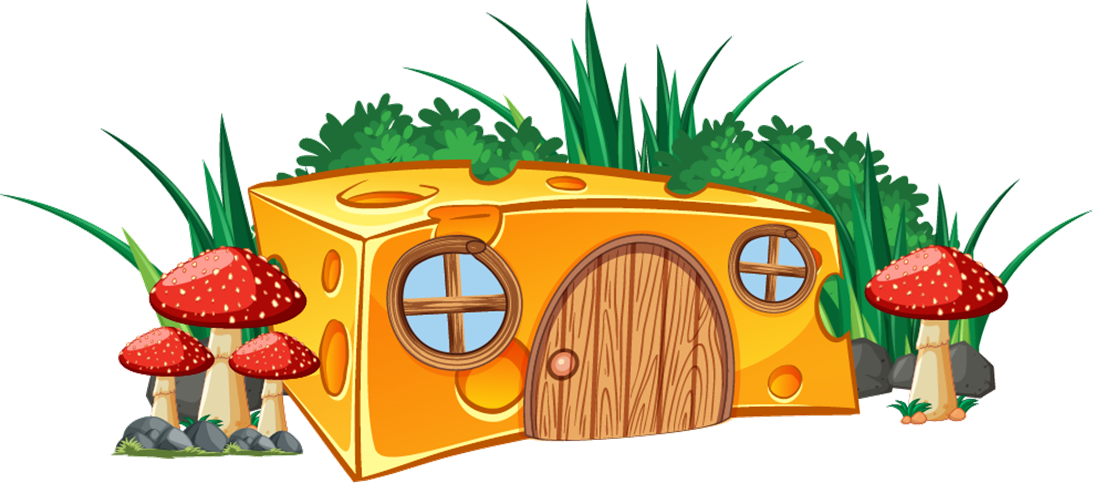 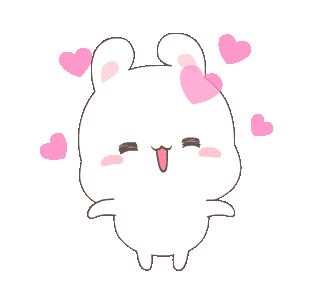 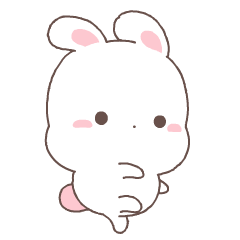 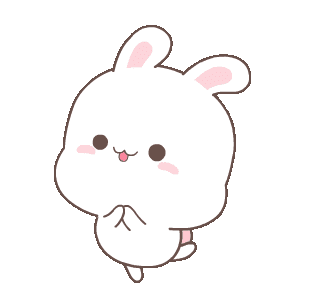 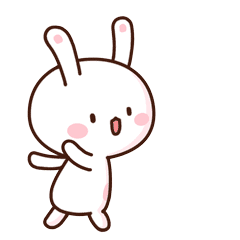 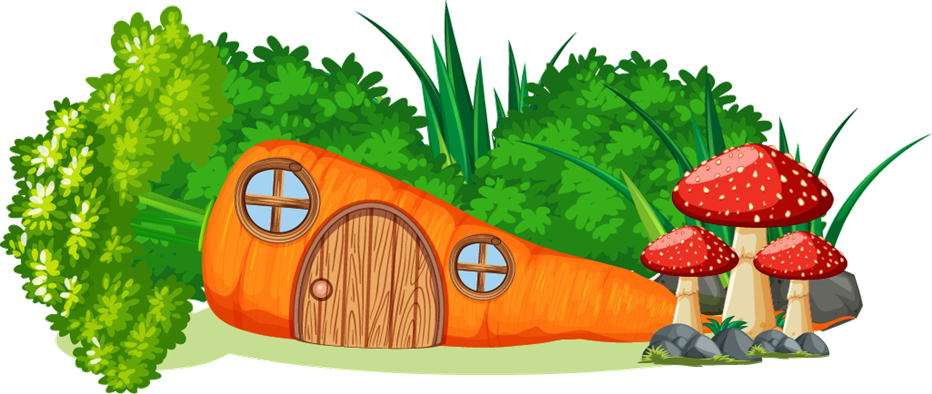 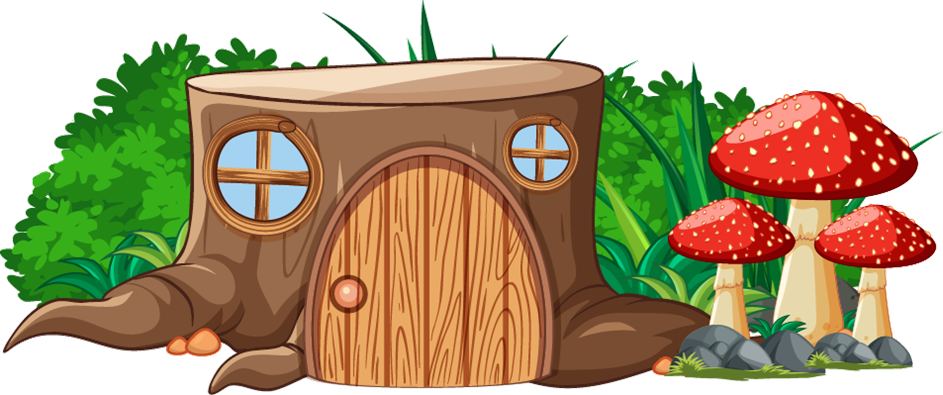 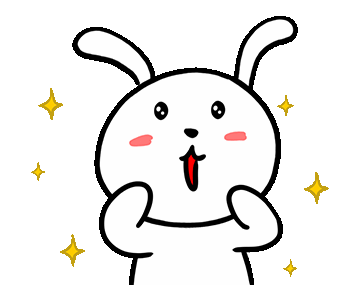 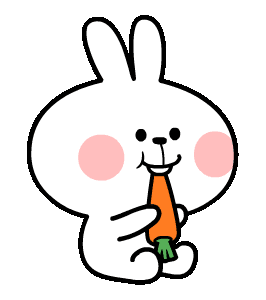 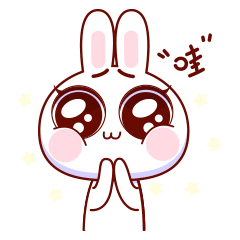 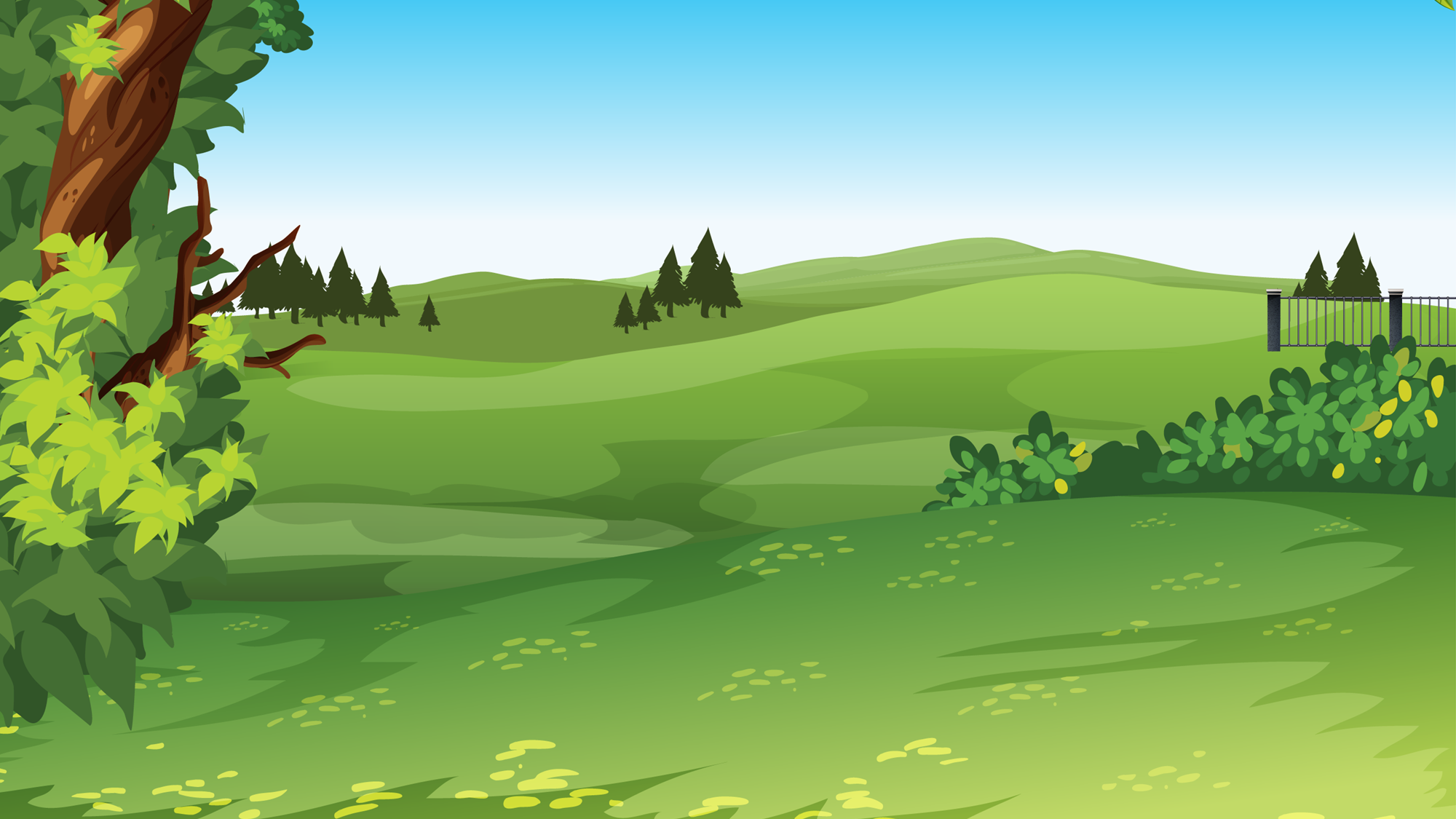 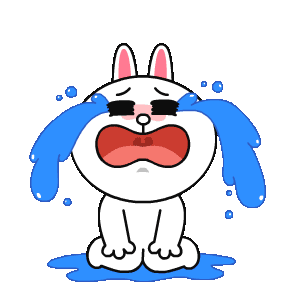 9 + 4 = ?
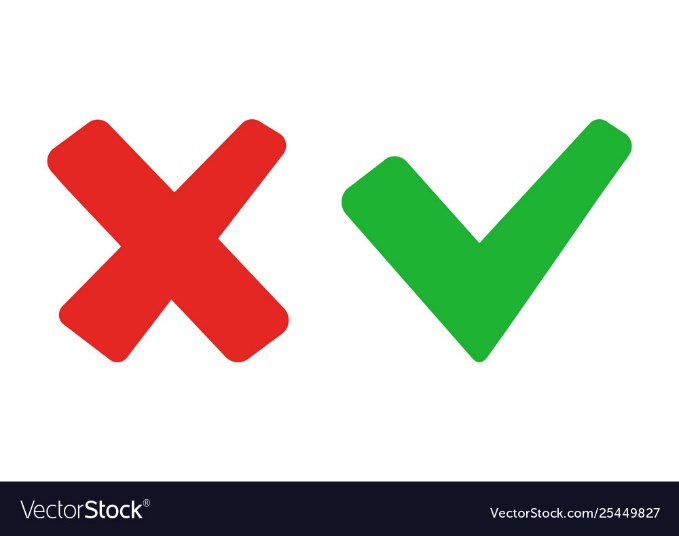 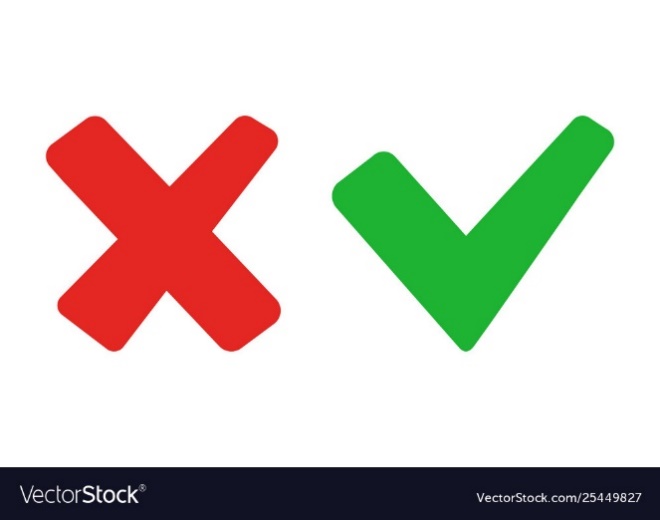 B. 13
A. 10
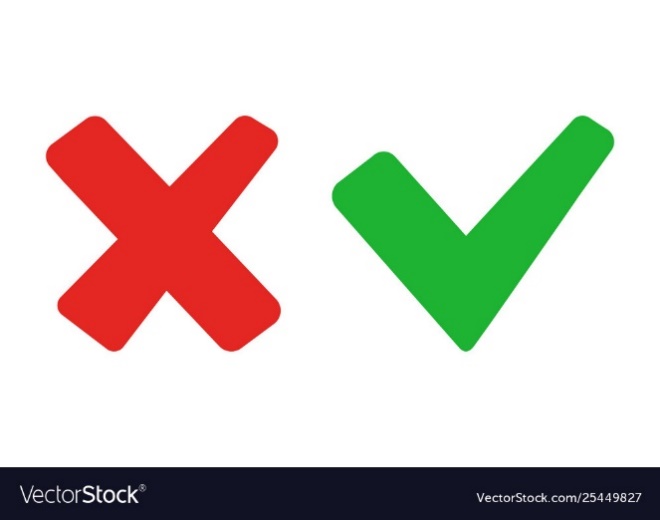 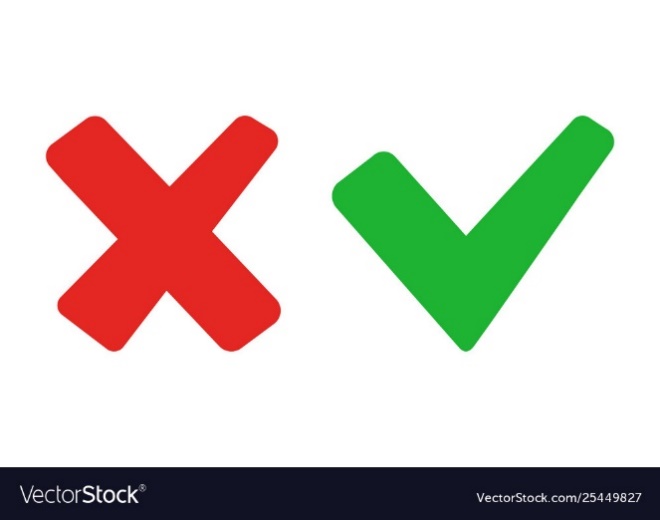 C. 12
D. 14
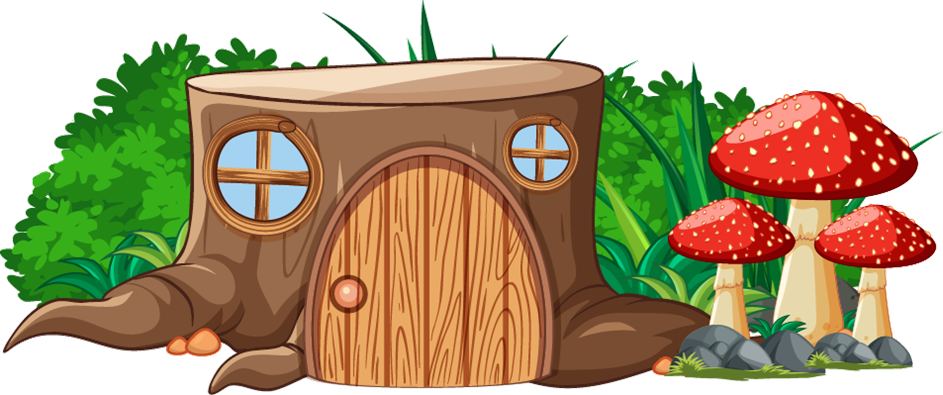 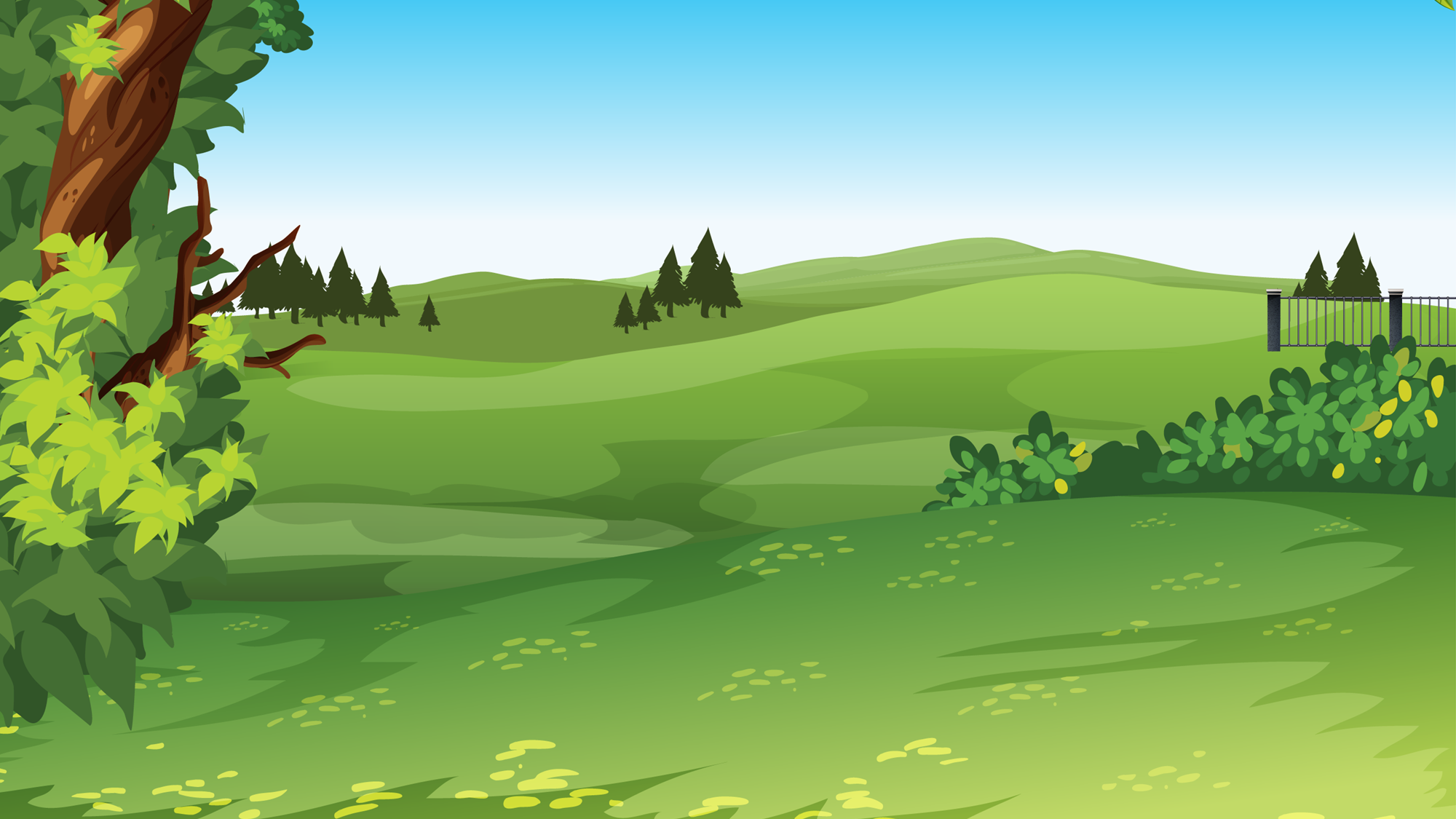 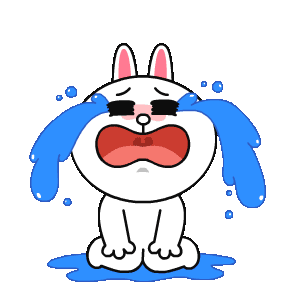 7 + 2 + 6 = ?
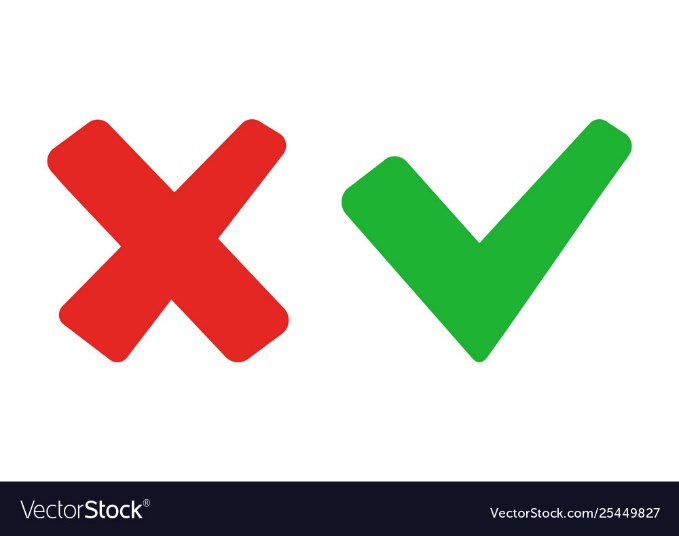 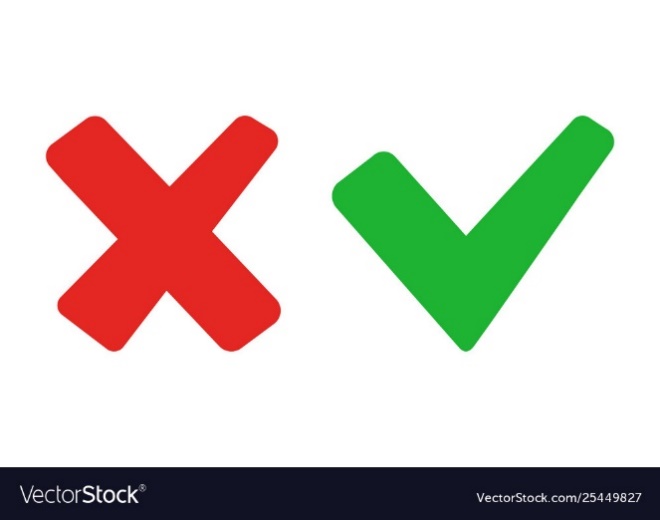 B. 15
A. 14
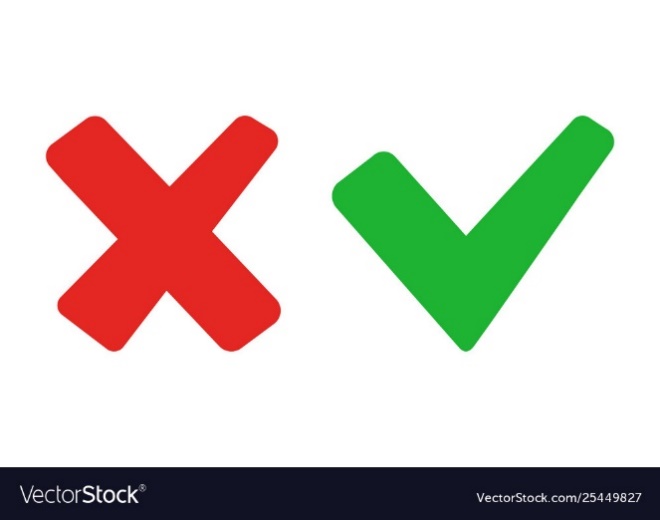 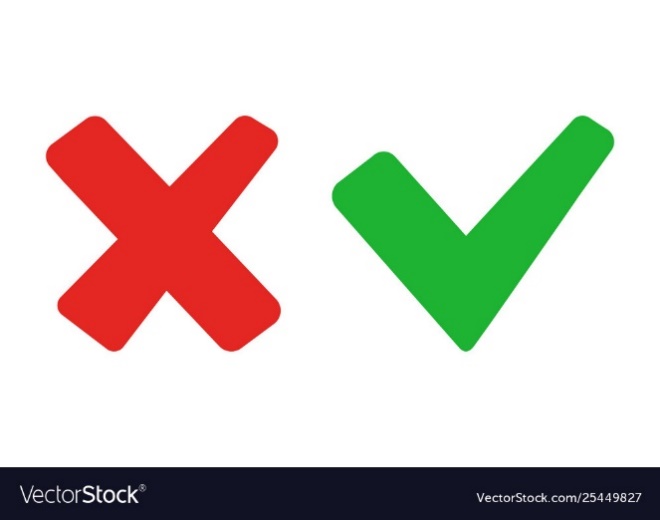 C. 16
D. 17
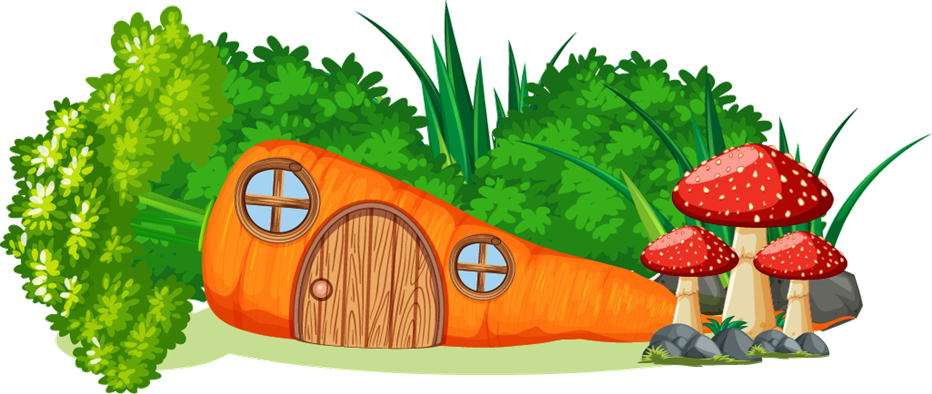 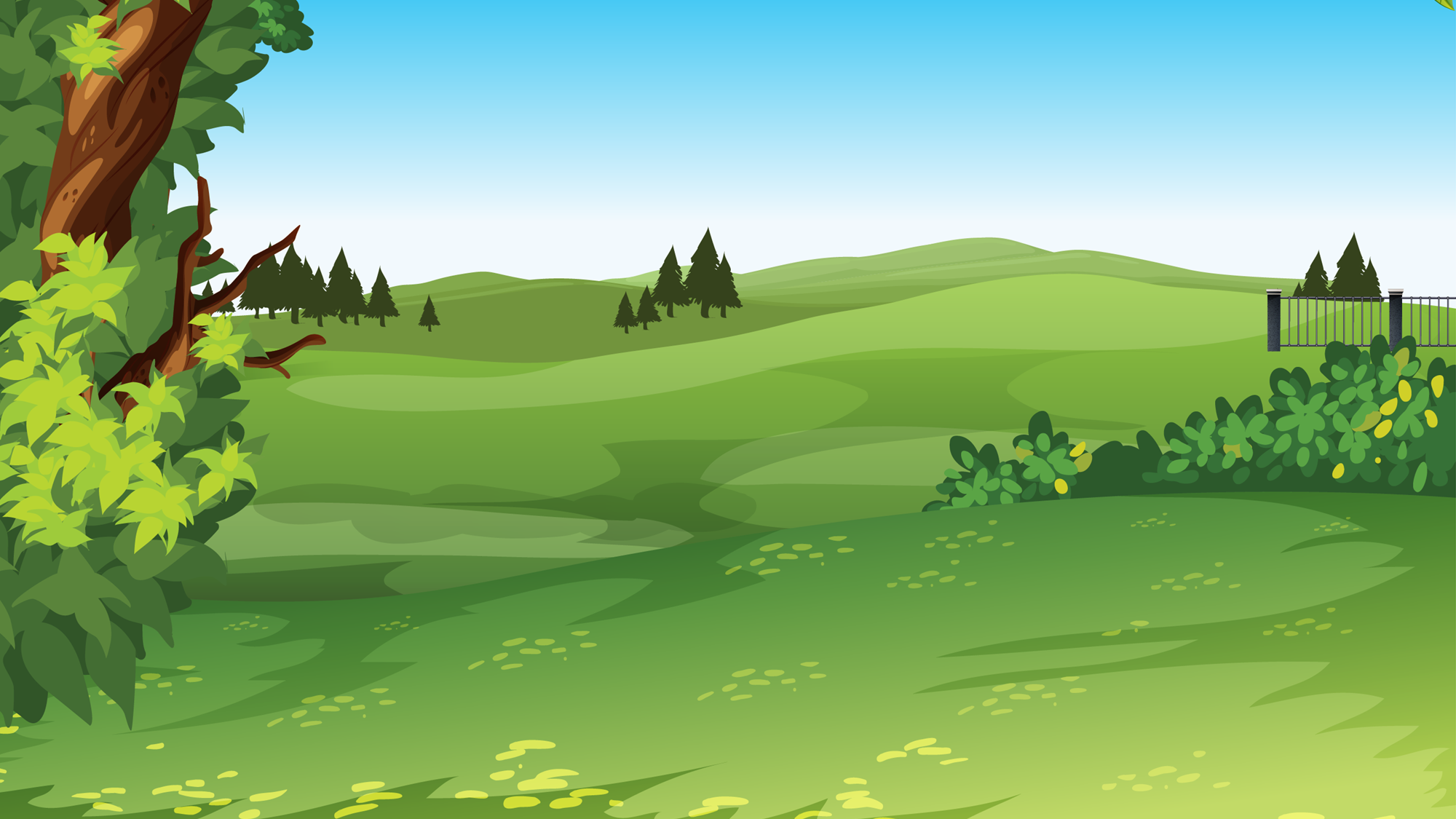 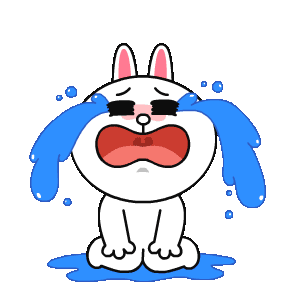 14 gồm 10 và mấy?
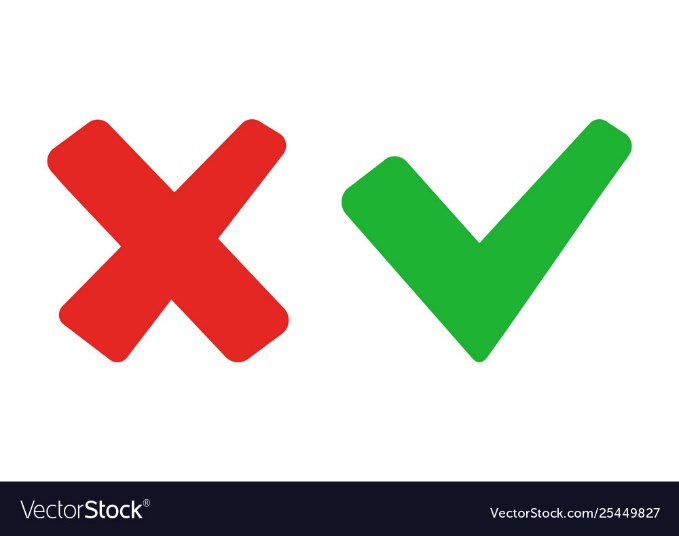 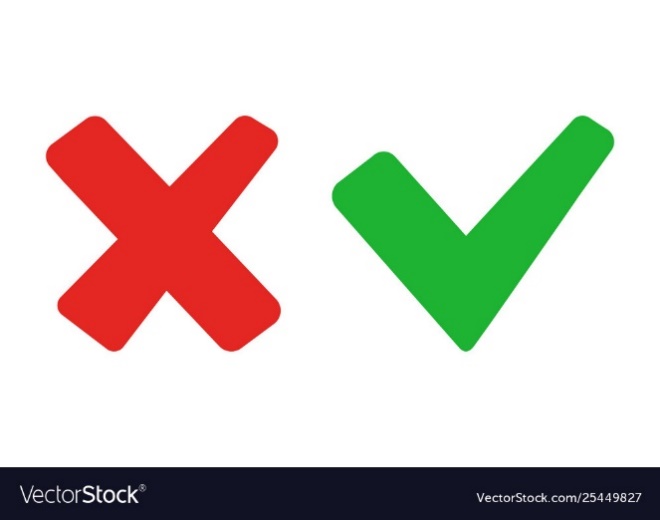 B. 4
A. 3
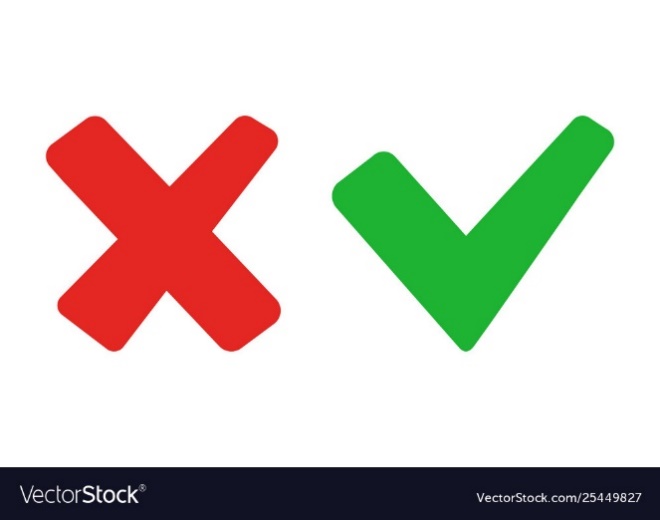 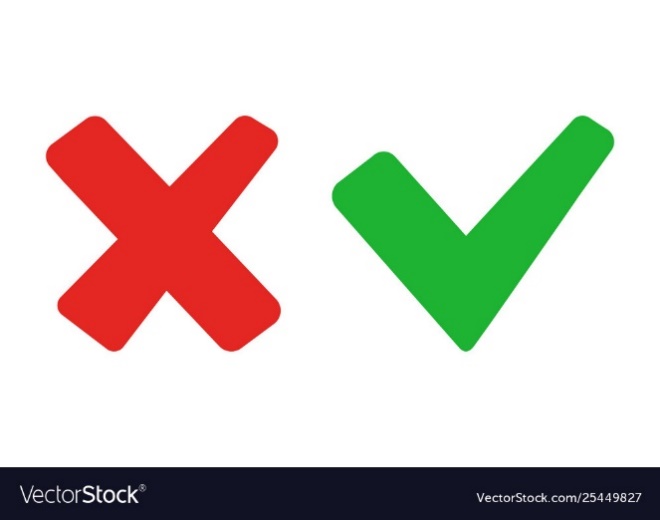 C. 5
D. 6
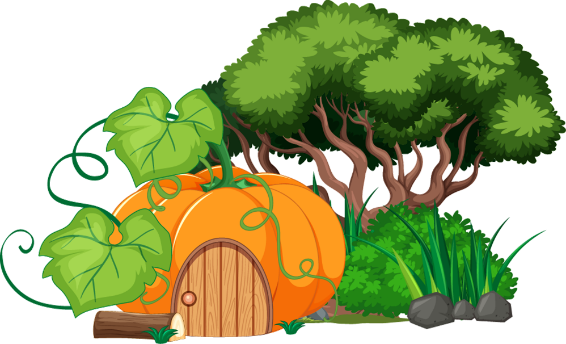 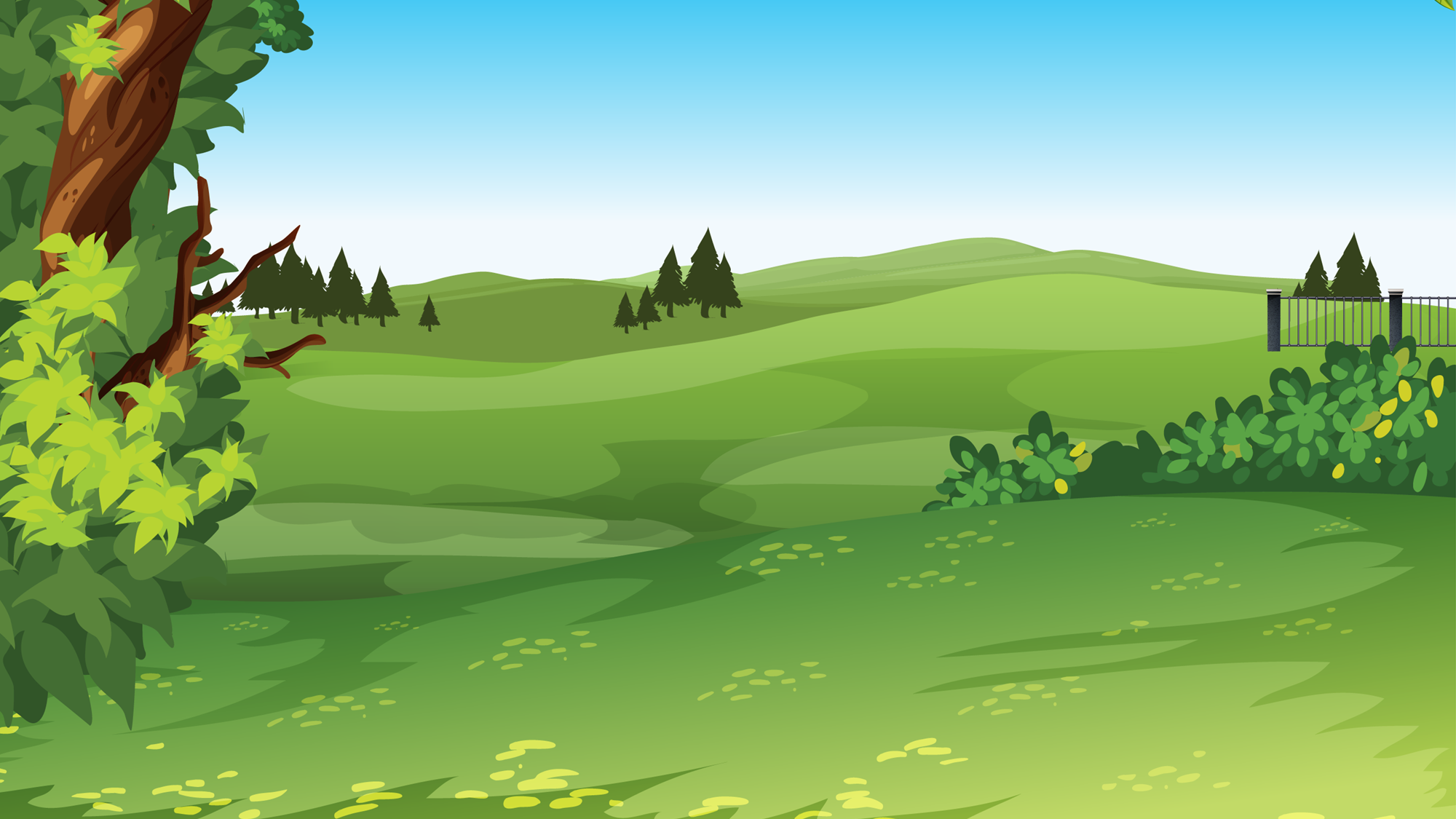 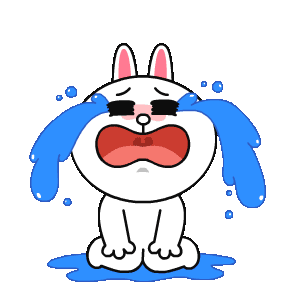 19 gồm mấy và 10?
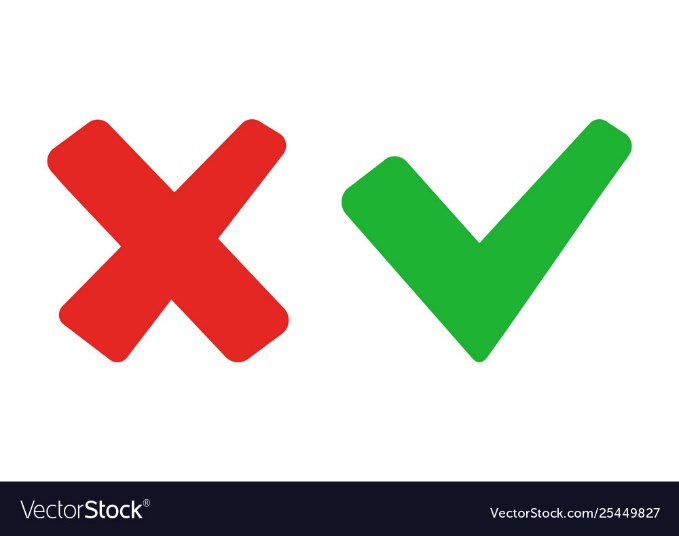 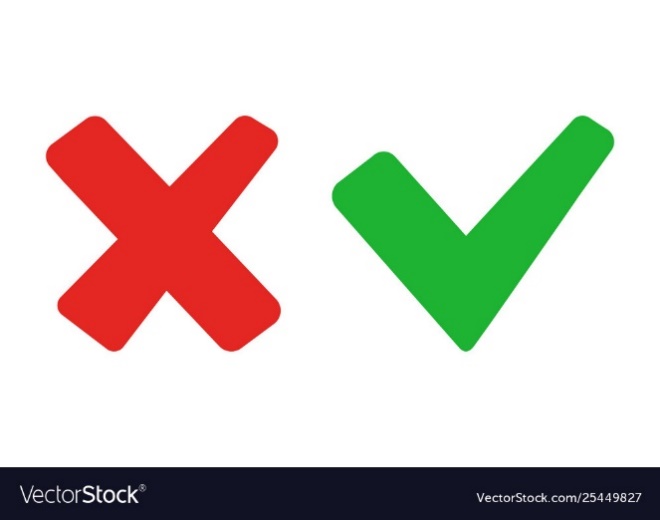 B. 9
A. 8
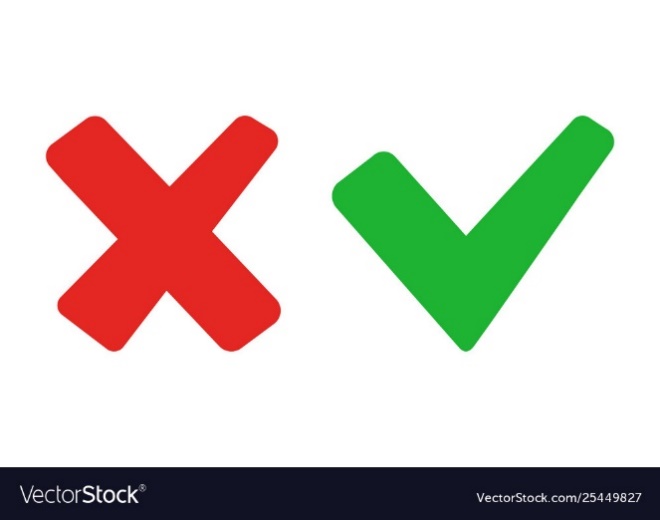 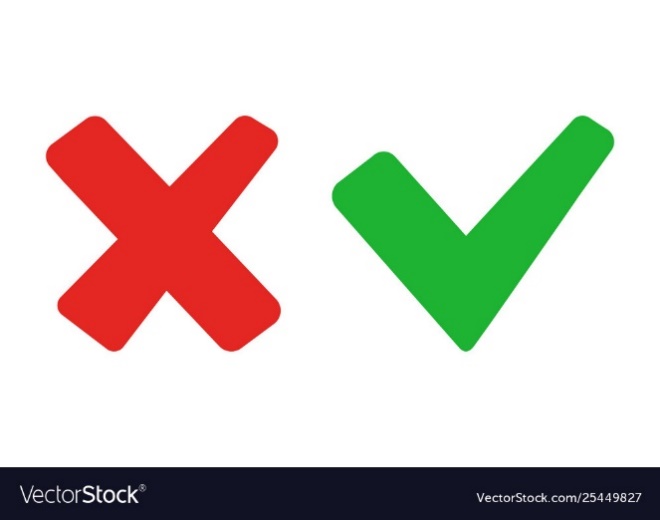 C. 10
D. 11
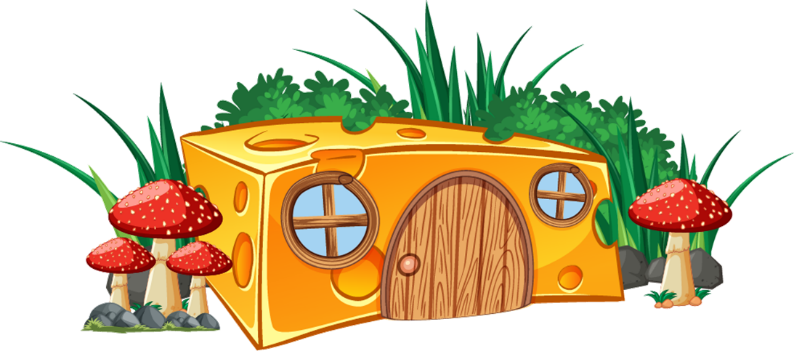 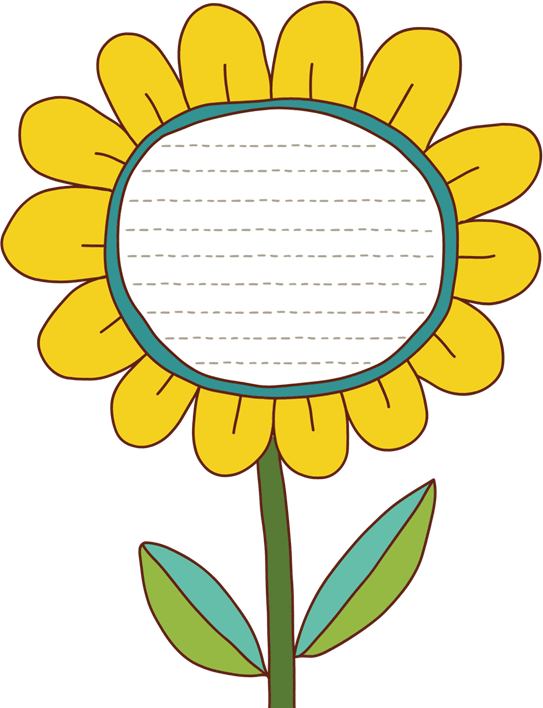 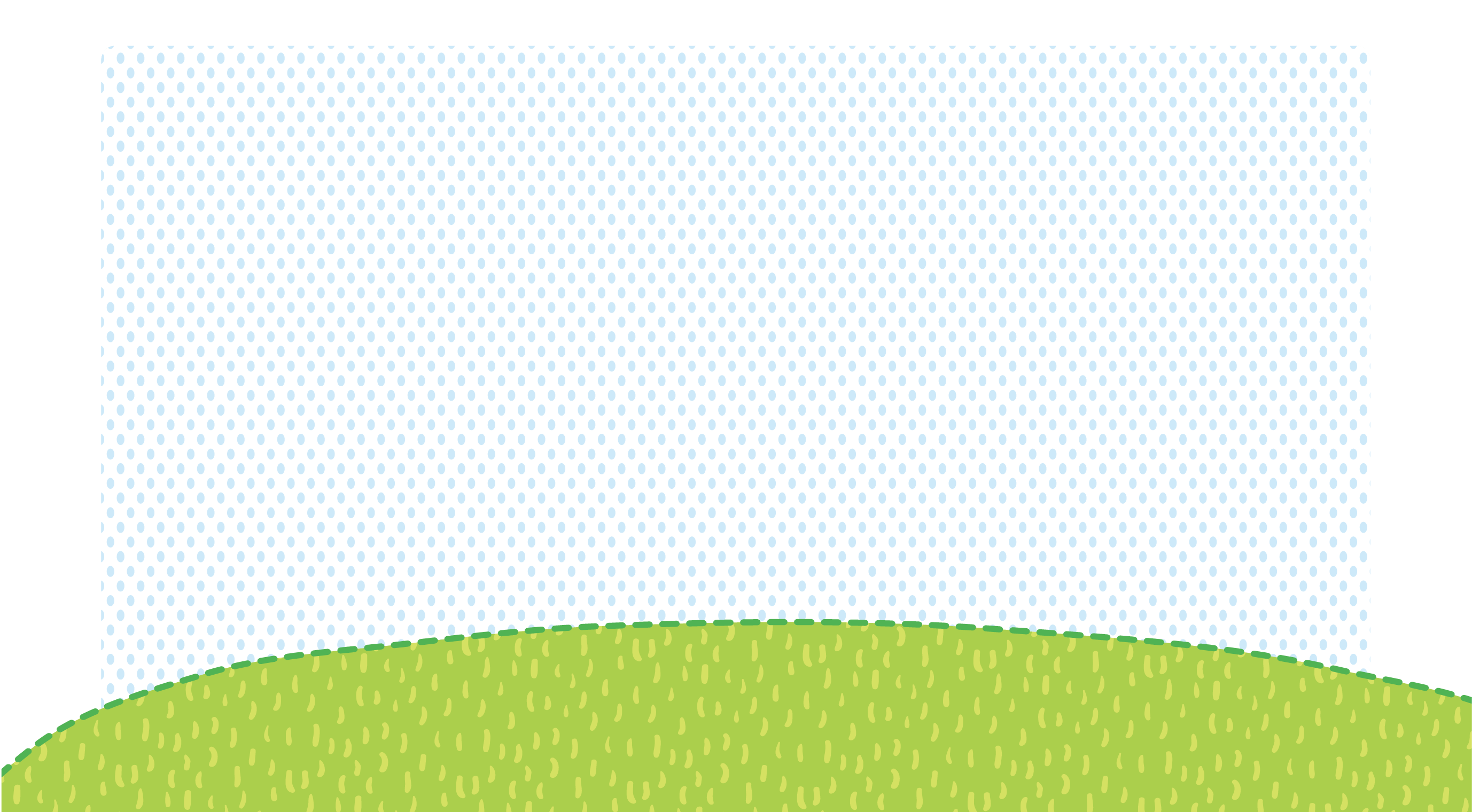 PHÉP TRỪ CÓ HIỆU BẰNG 10
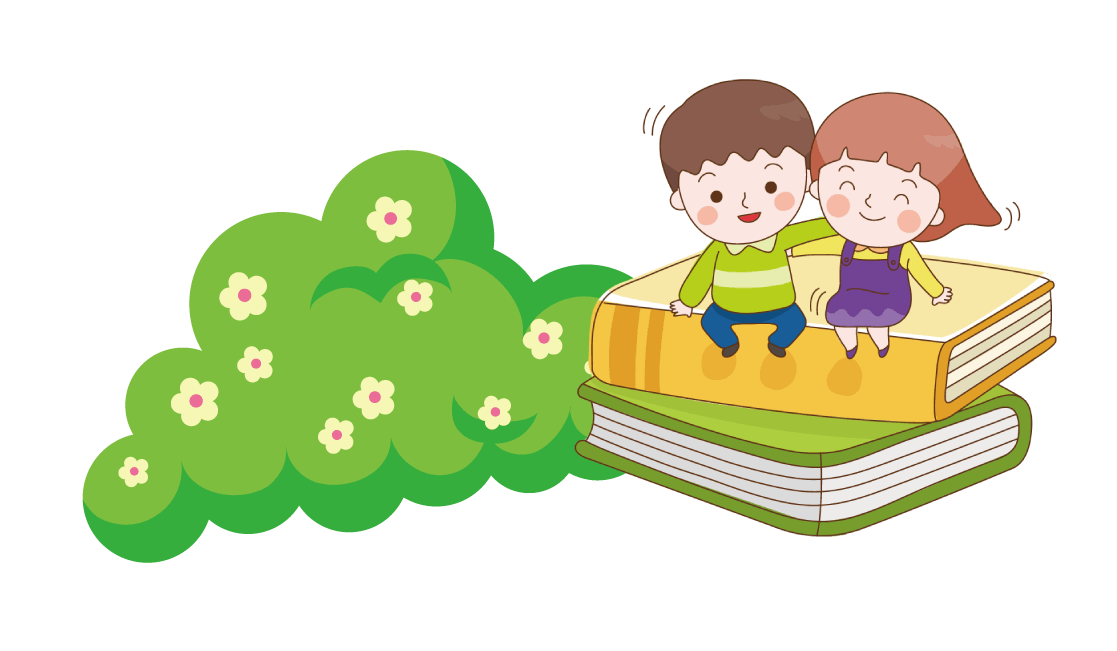 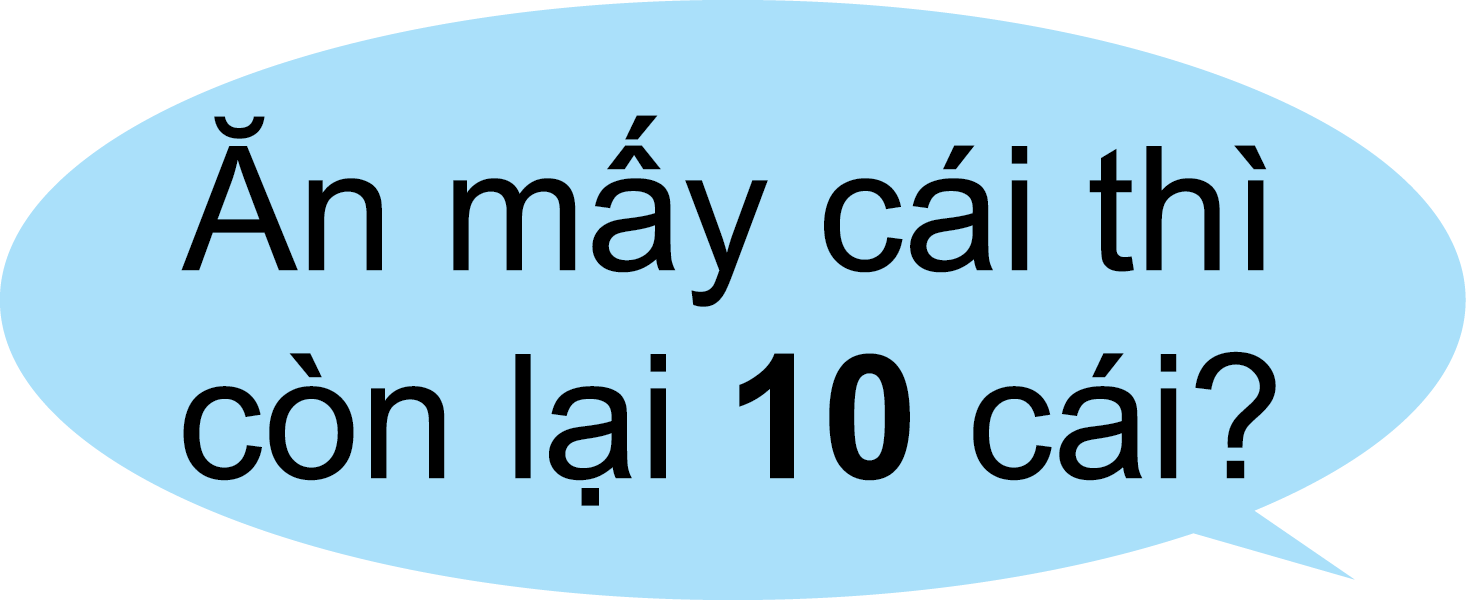 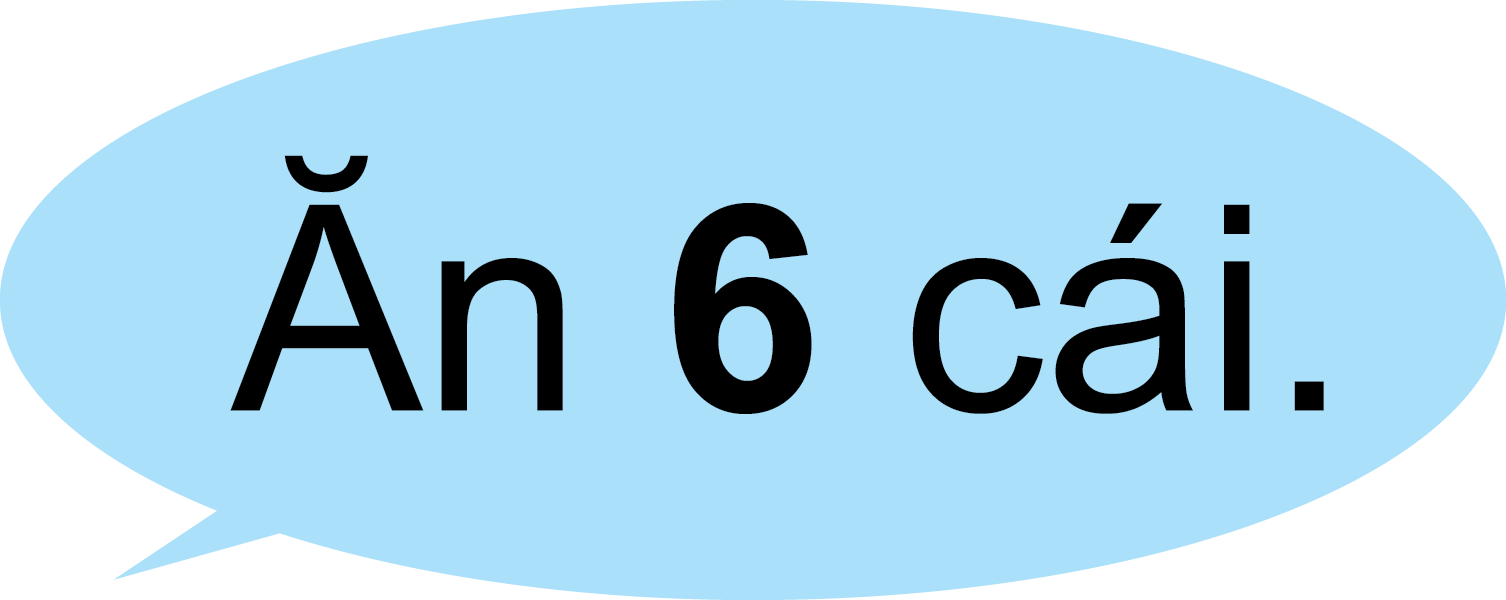 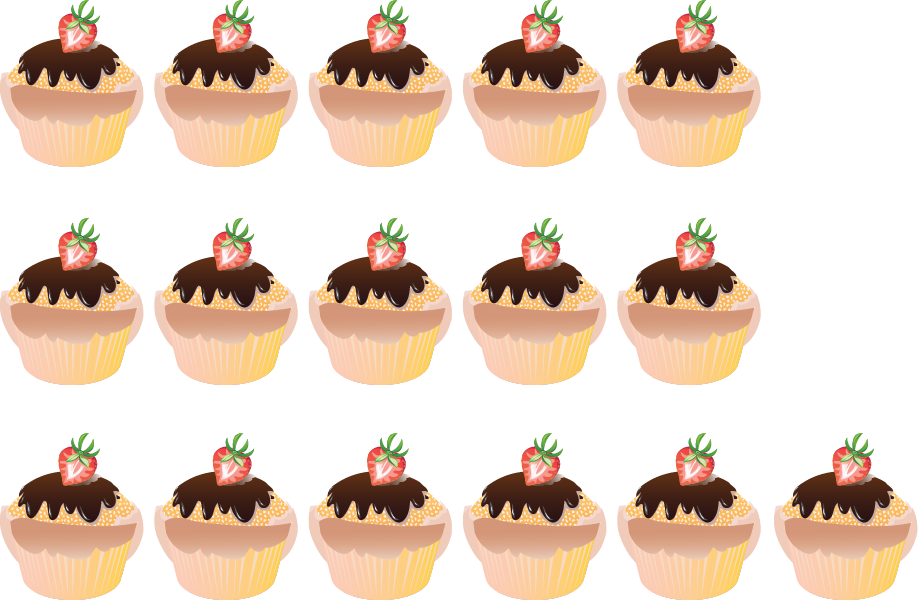 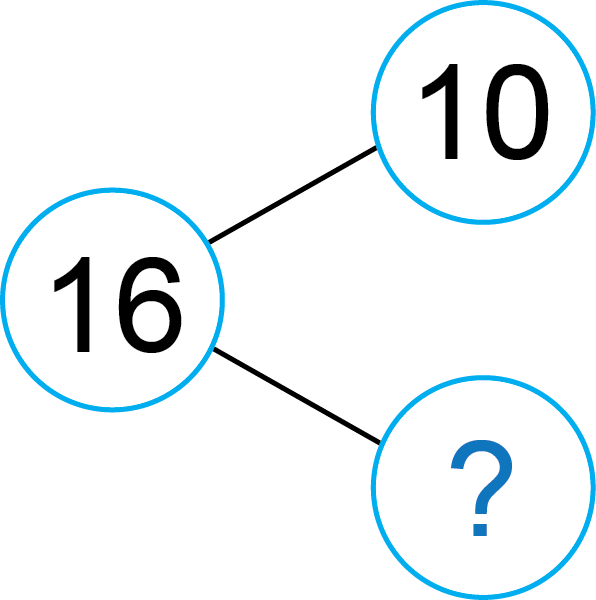 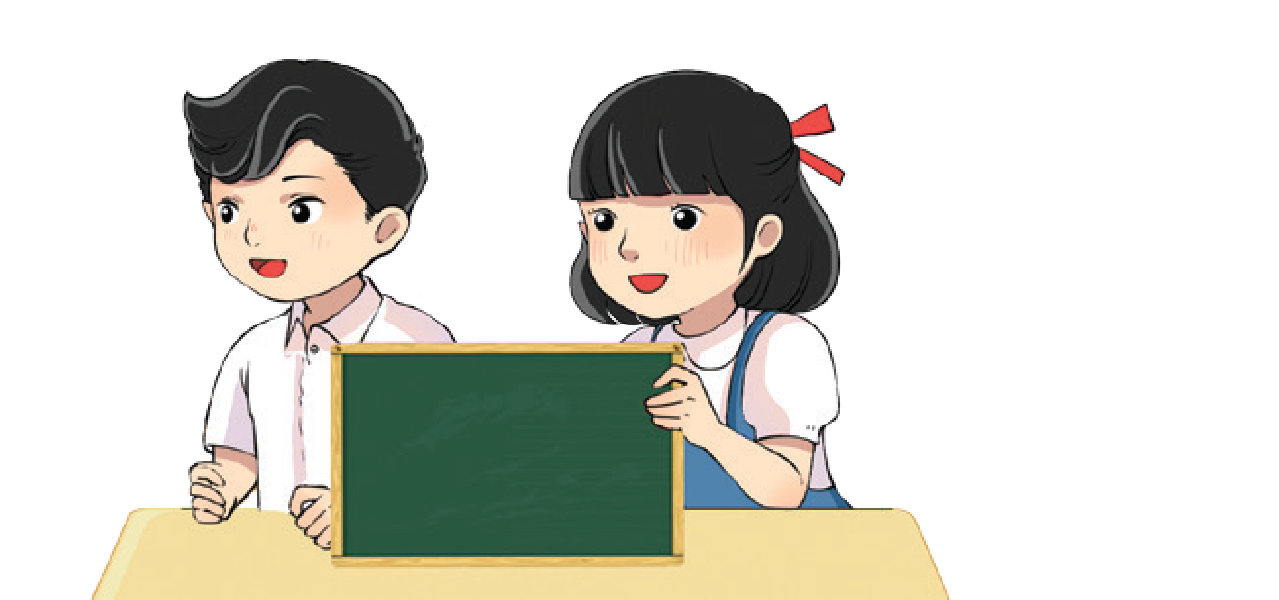 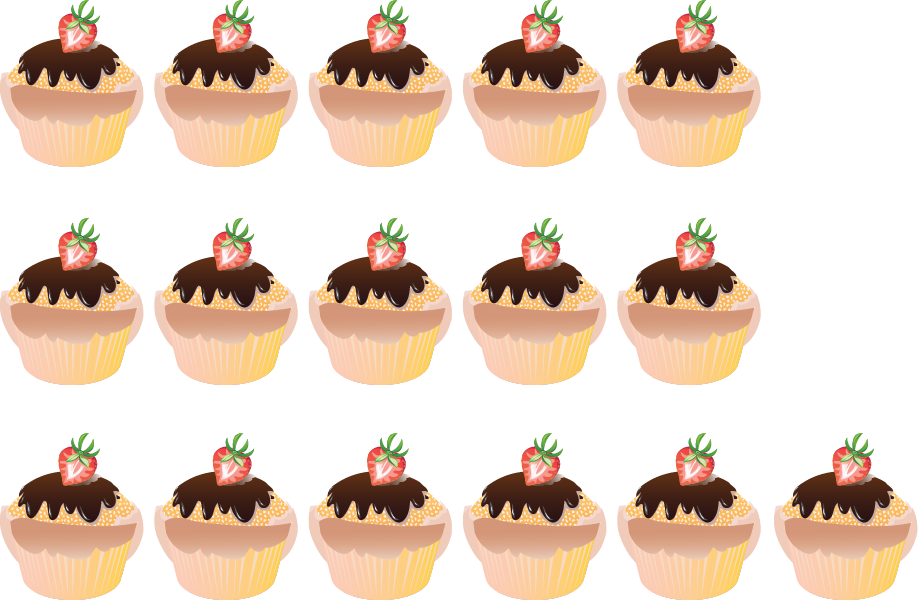 6
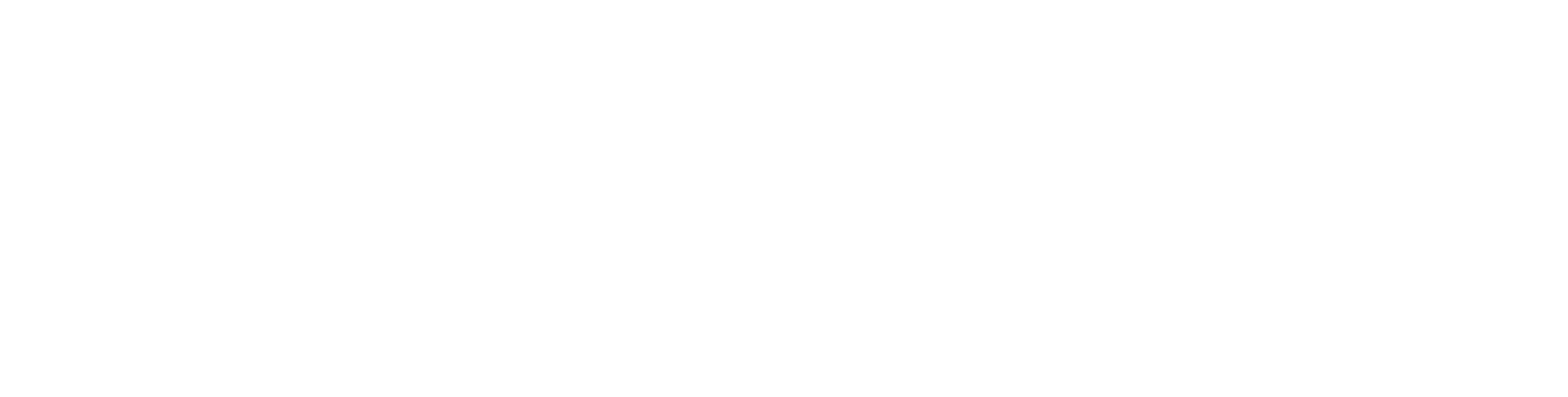 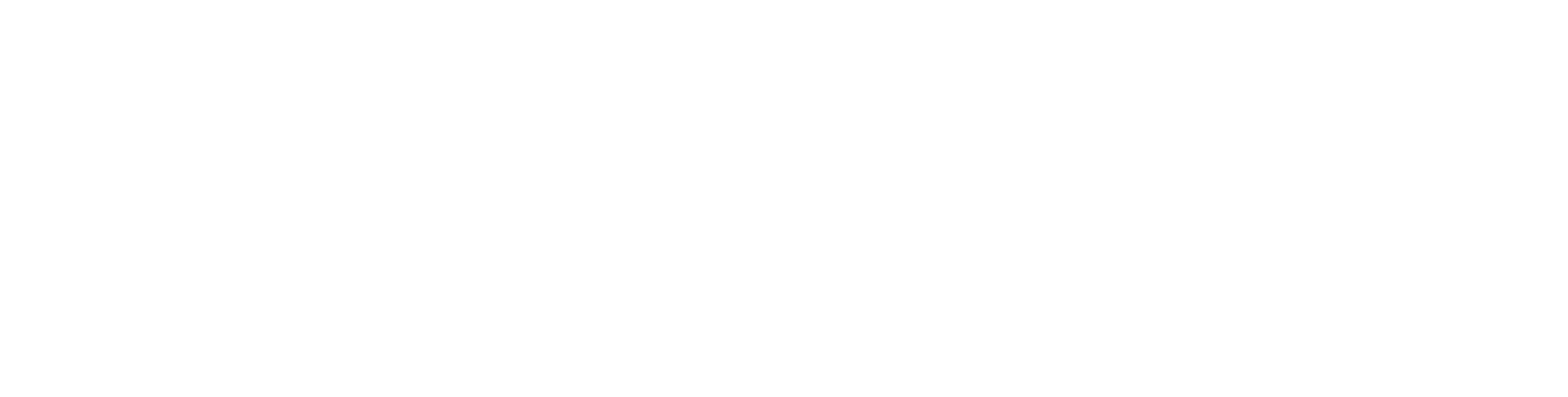 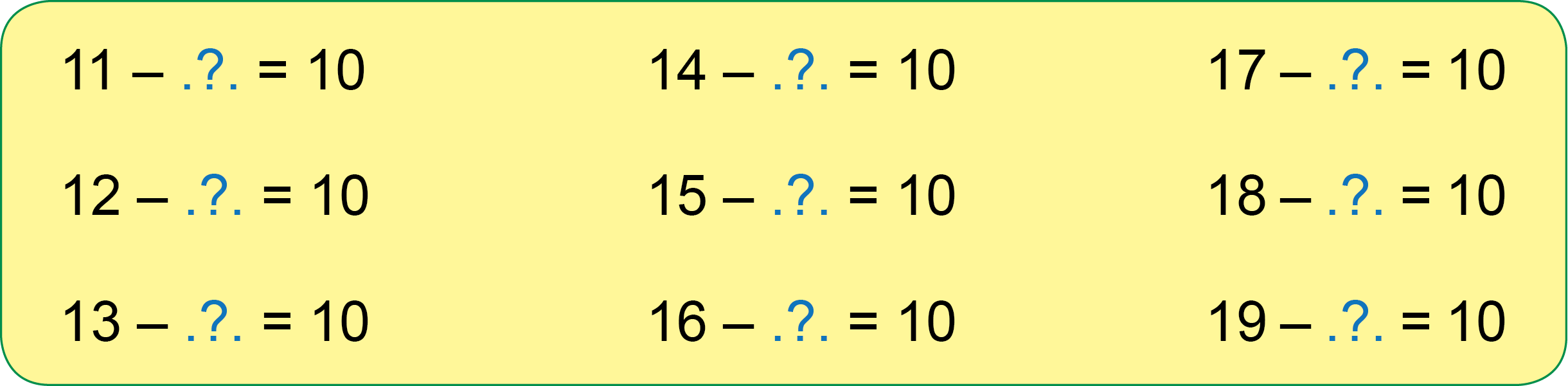 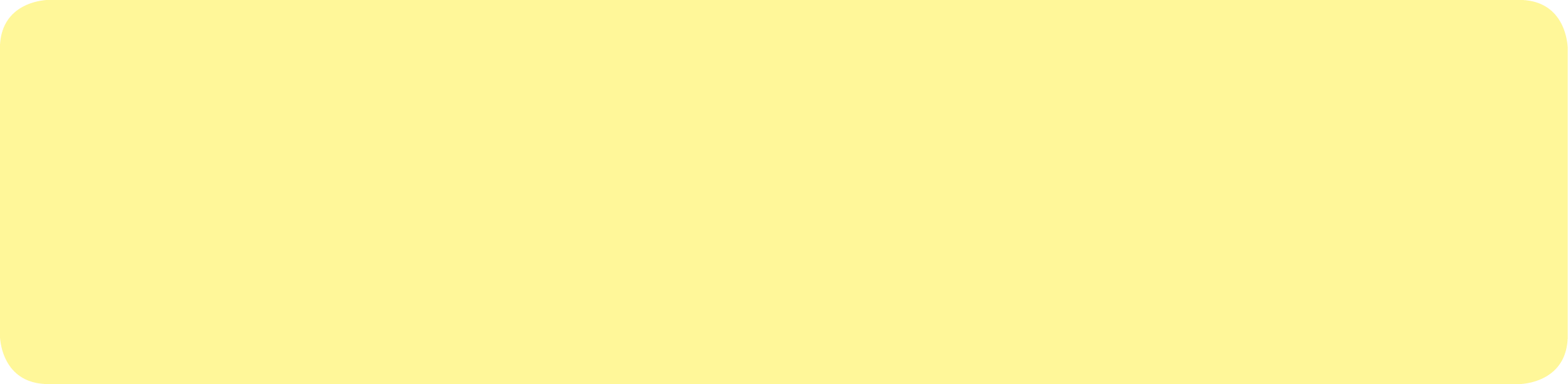 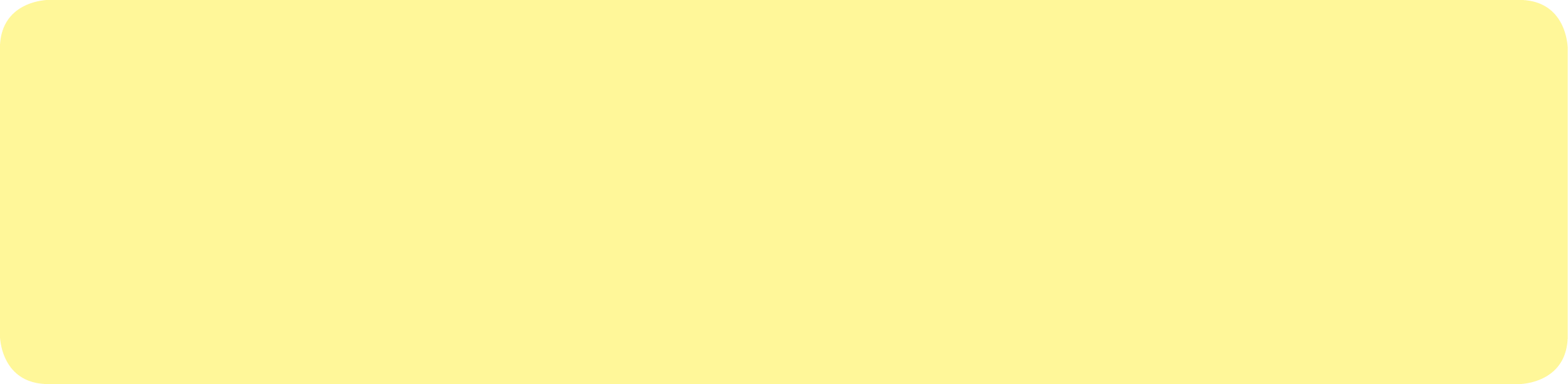 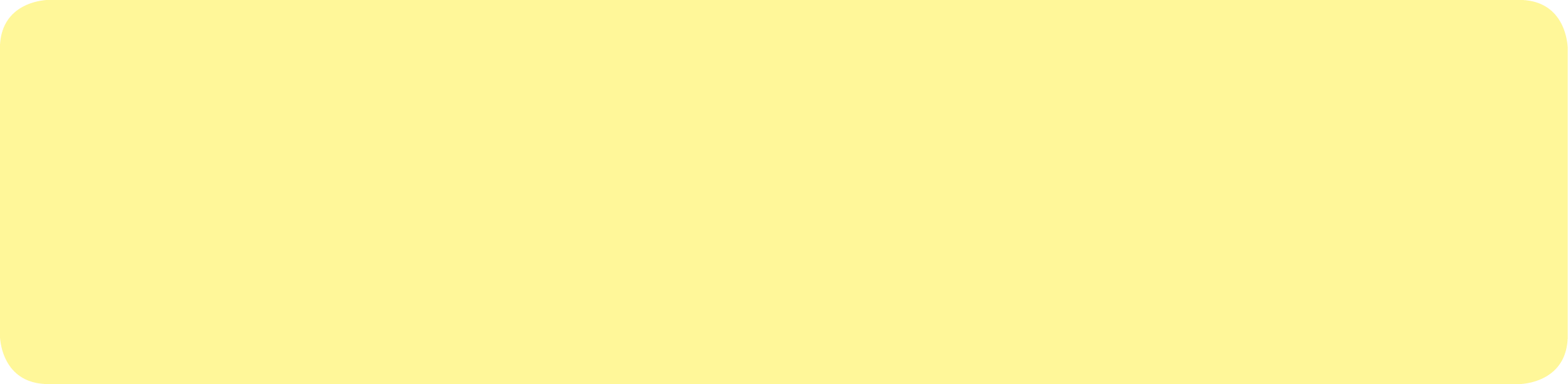 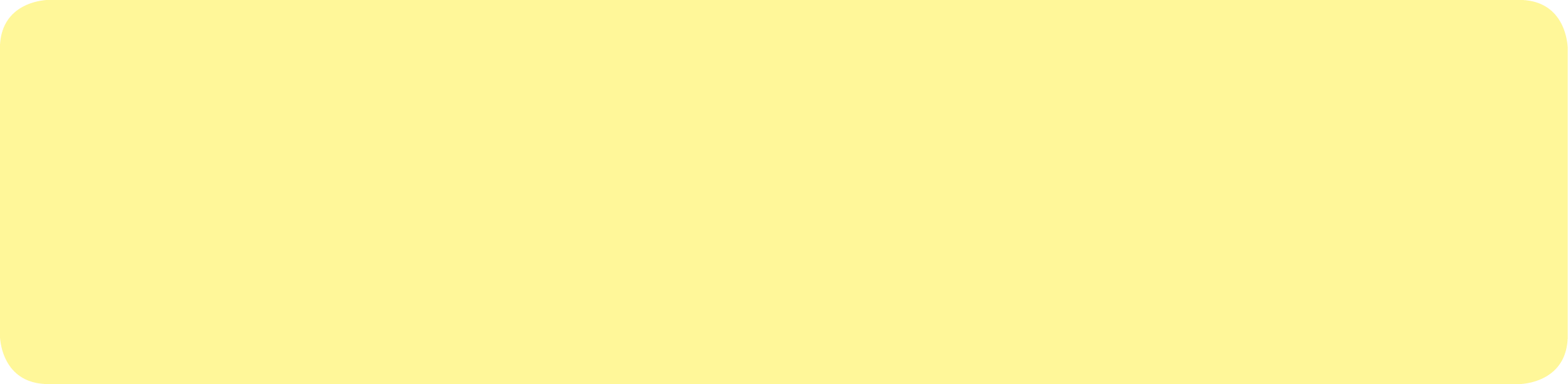 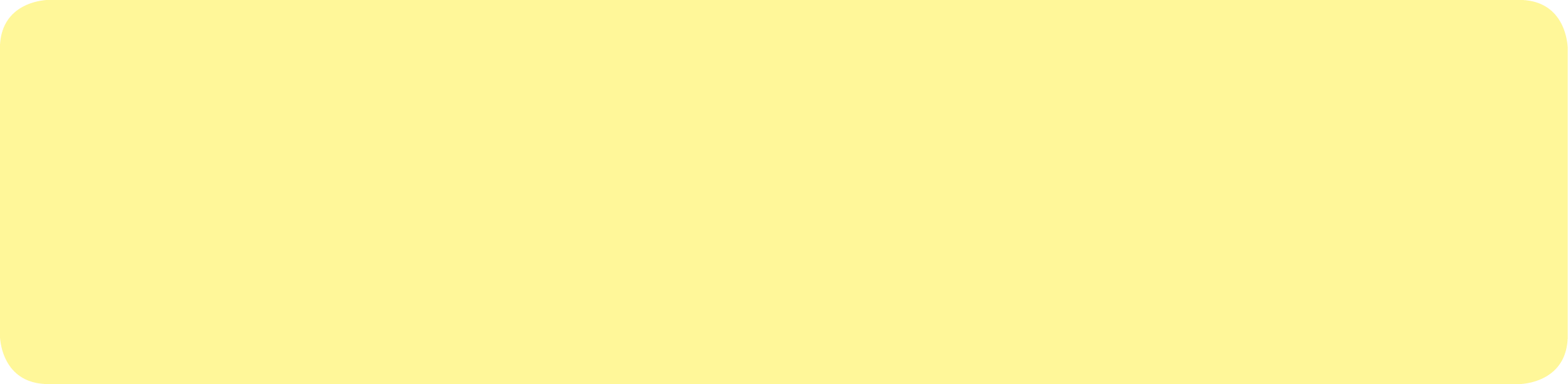 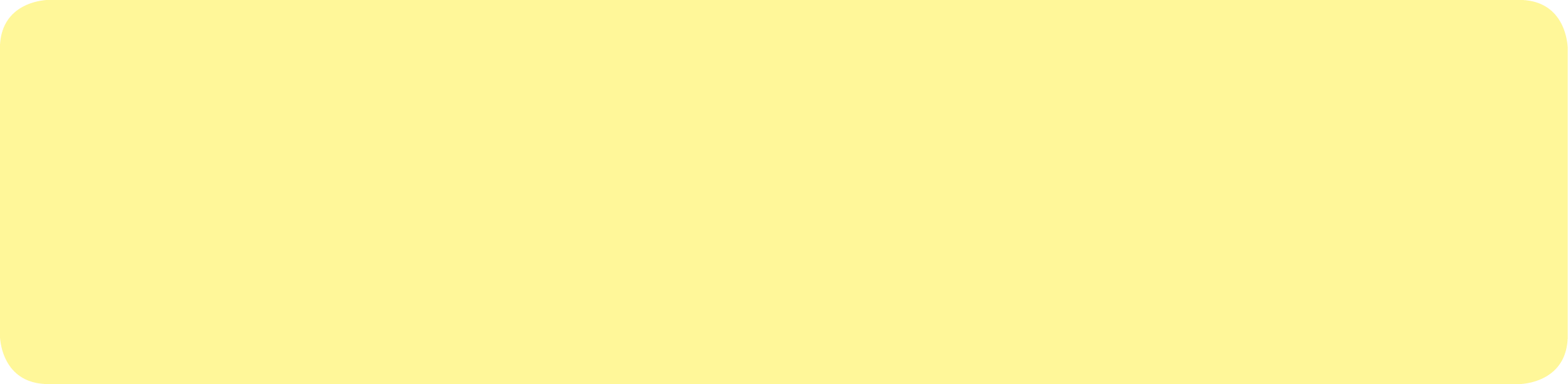 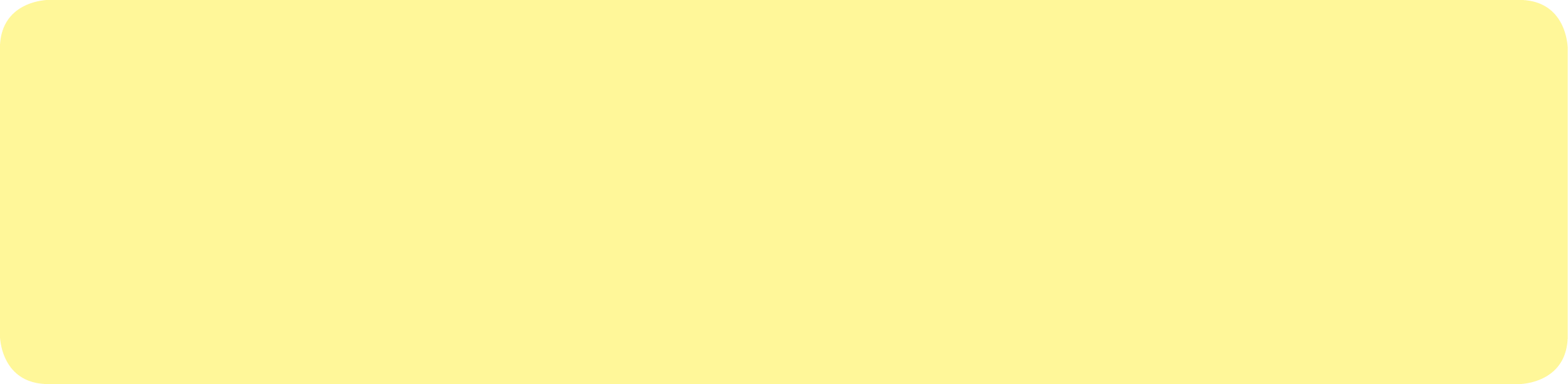 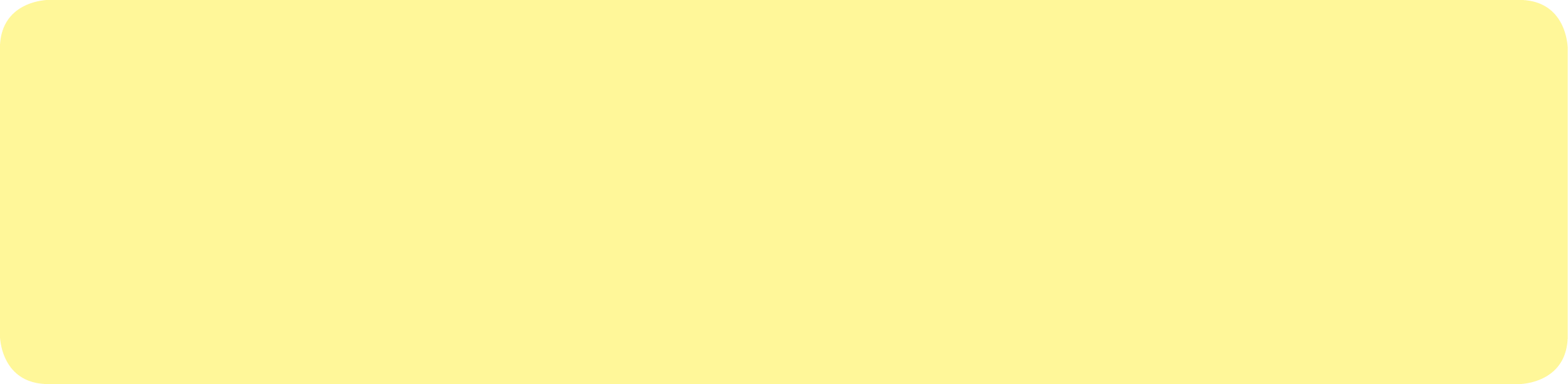 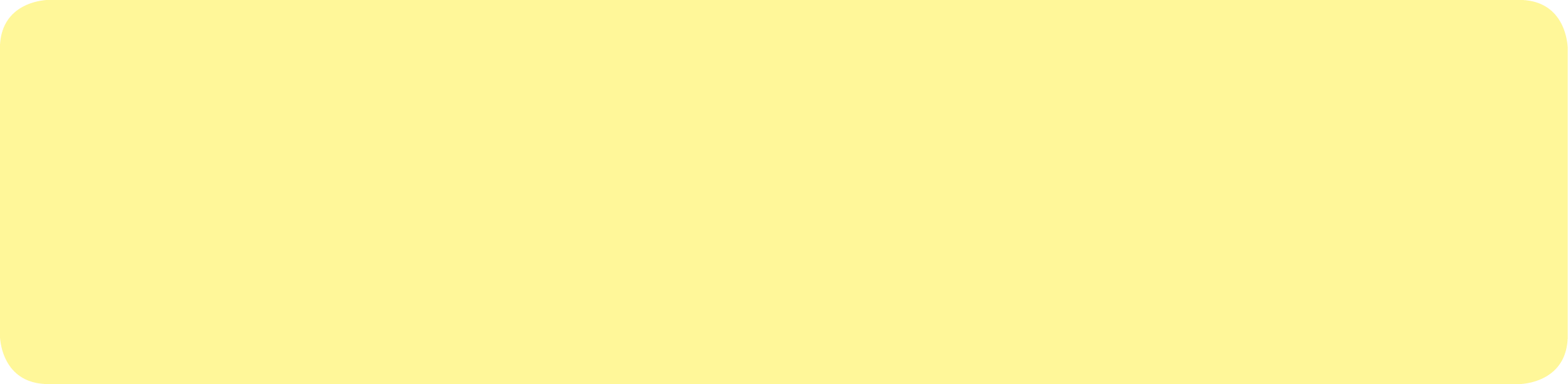 1
2
3
4
5
6
7
8
9
1
Mỗi hình che số nào?
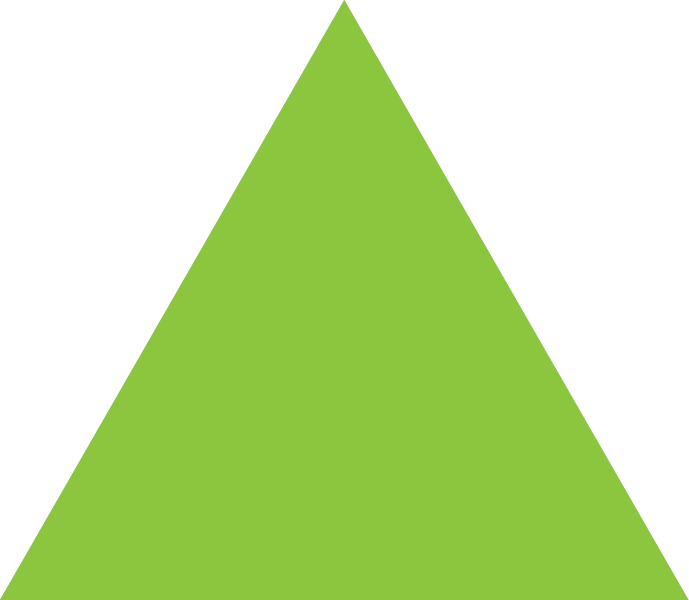 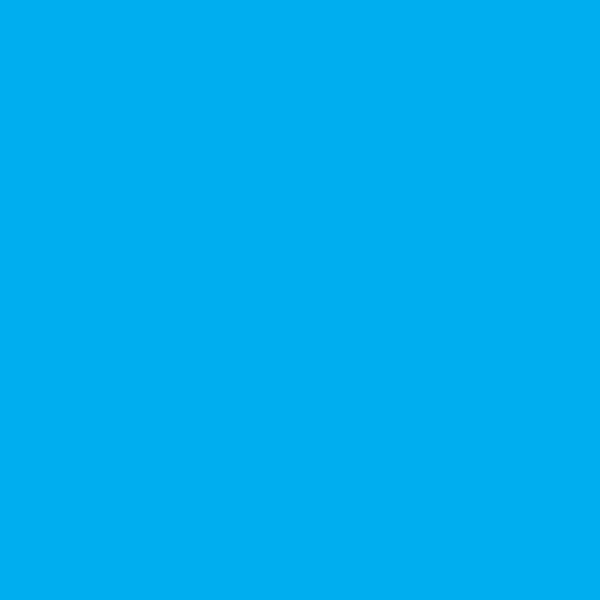 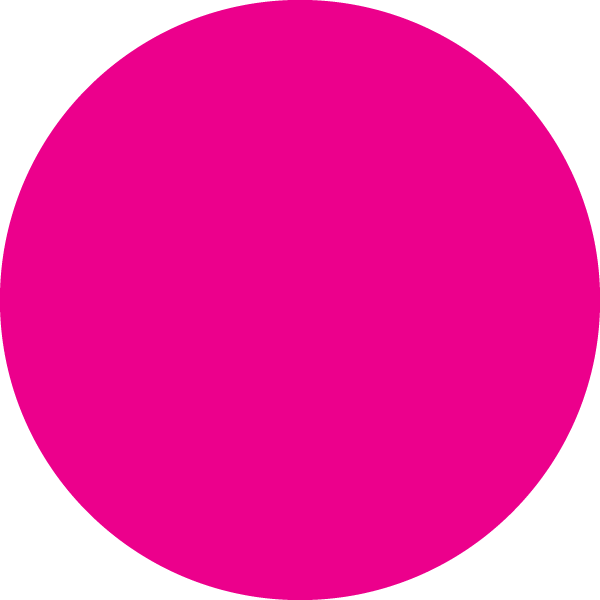 14 – 4 = 10
14 – 4 = 10
15 – 5 = 10
17 – 7 = 10
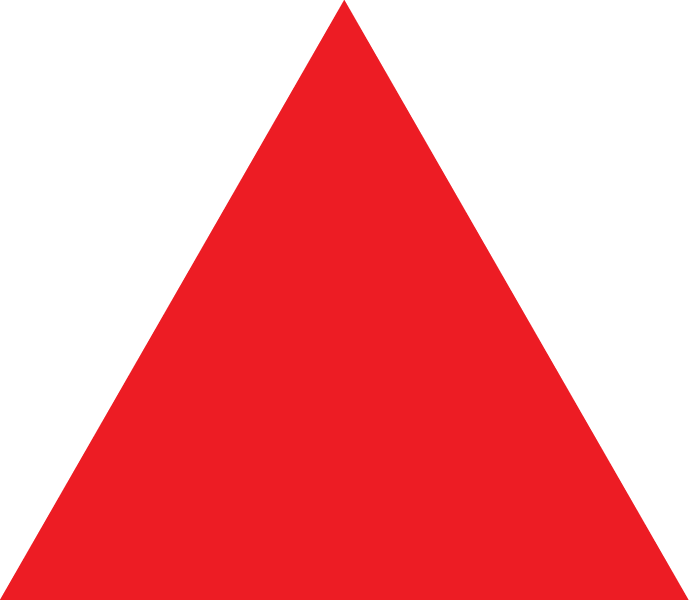 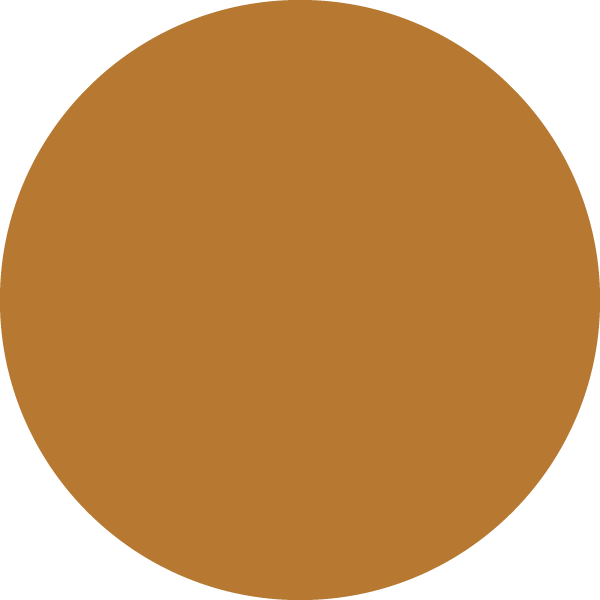 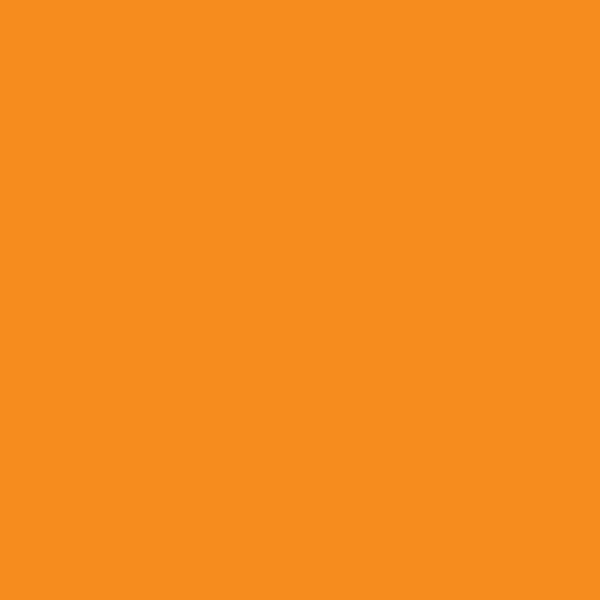 11 –  1  = 10
12 –  2  = 10
19 – 9 = 10
2
Tính
18 – 8 – 1
= 9
16 – 6 – 1
= 9
10
10
17 – 7 – 2
= 8
11 – 1 – 5
= 5
10
13 – 3 – 4
= 6
10
10
15 – 5 – 3
= 7
10
3
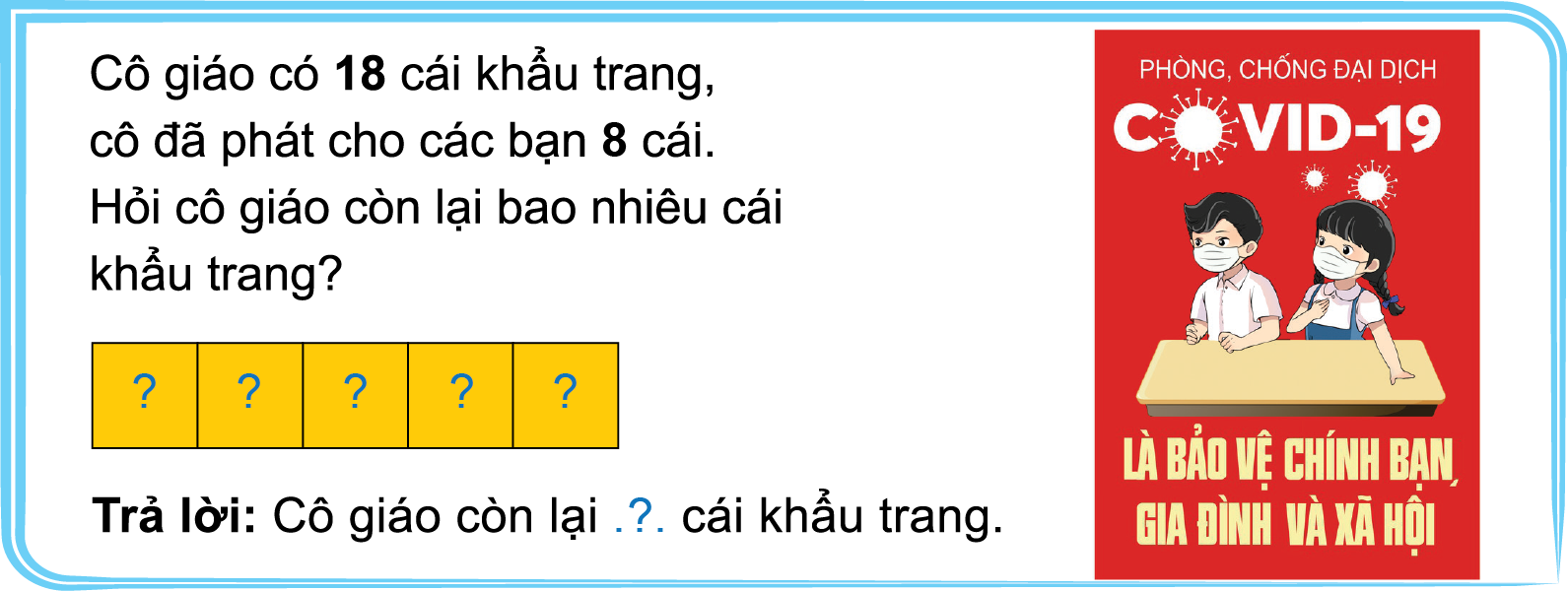 18
-
8
=
10
10
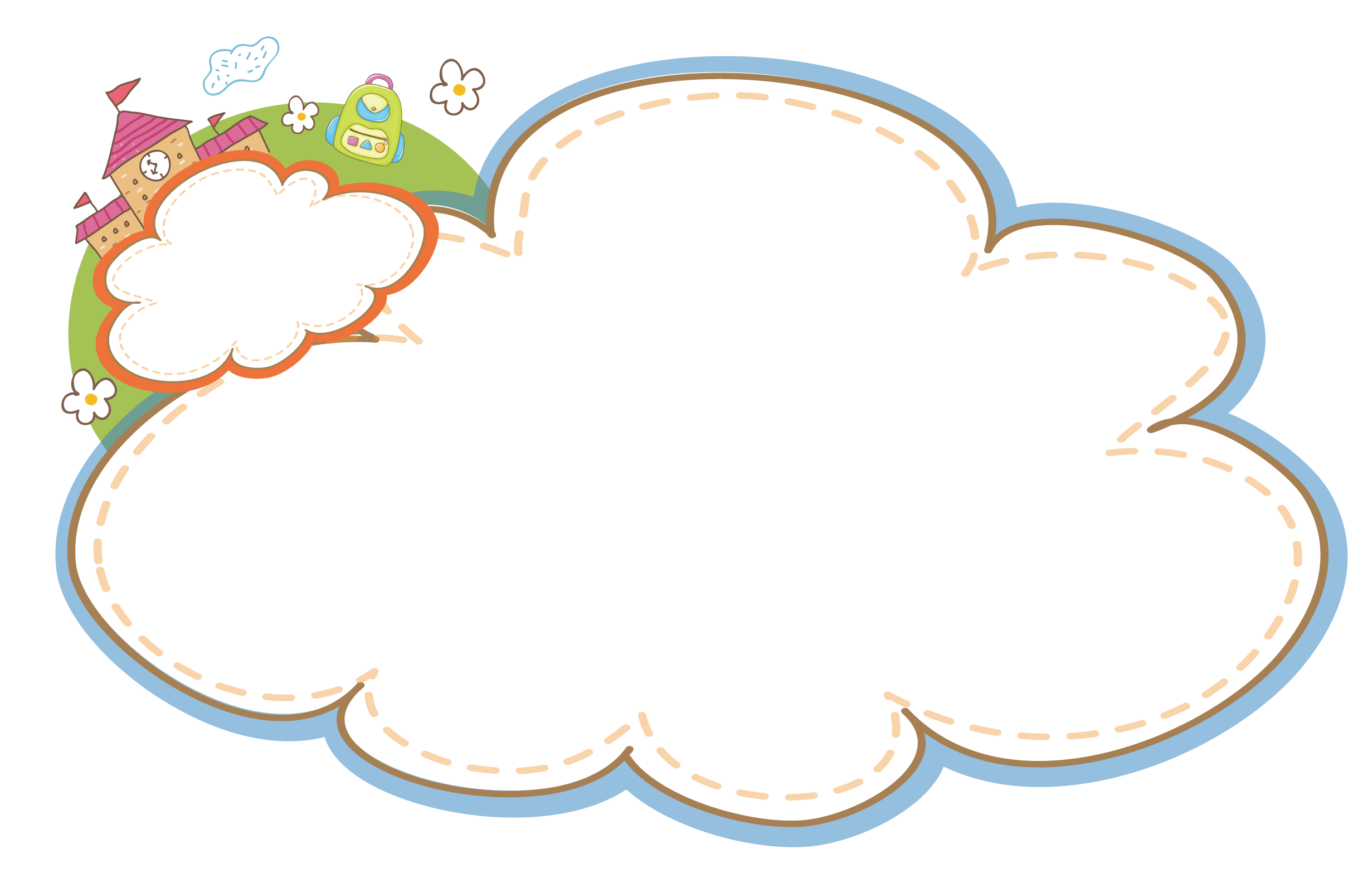 CỦNG CỐ
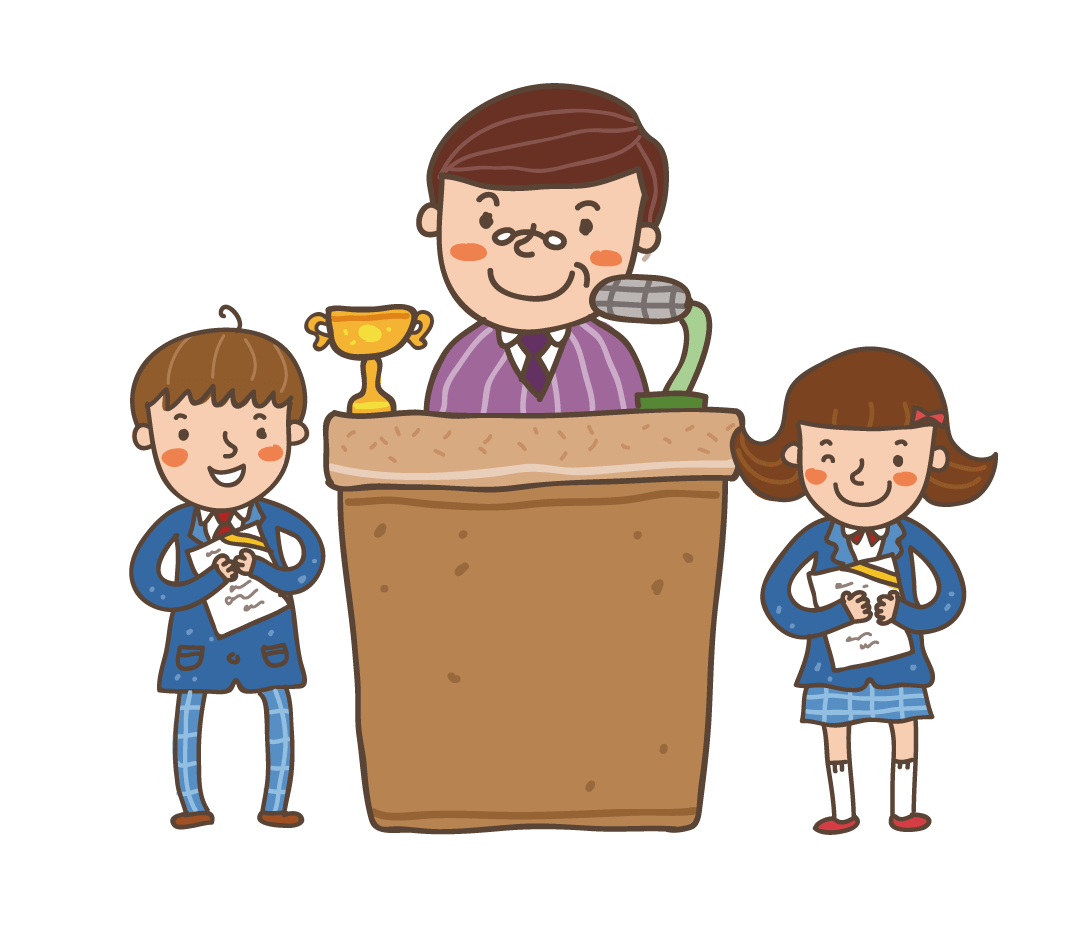 HỎI NHANH- ĐÁP GỌN
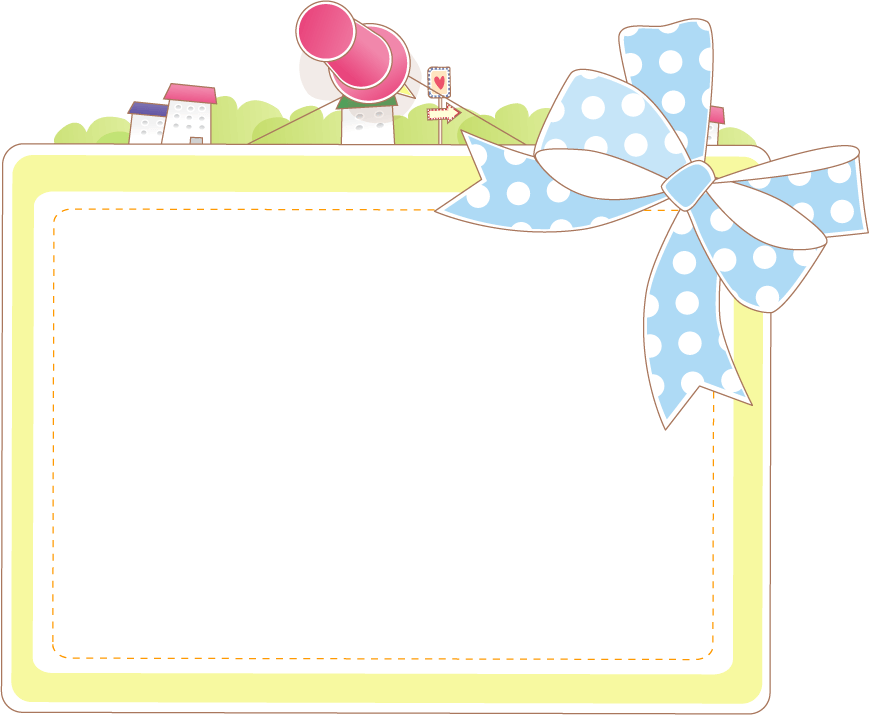 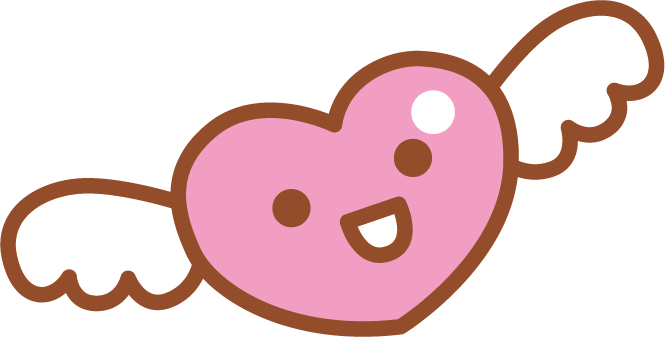 Mấy trừ 4 bằng 10?
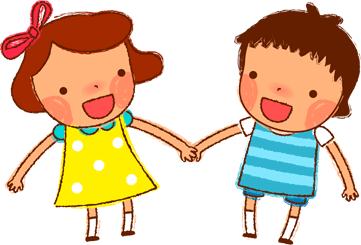 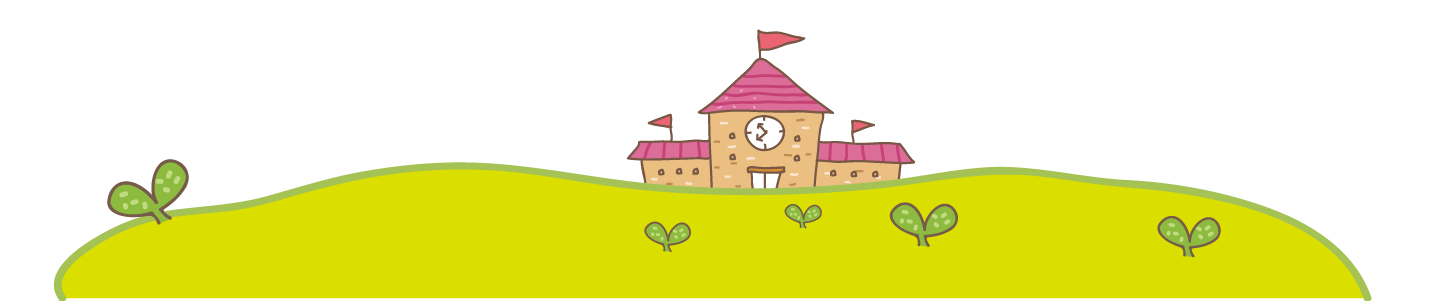 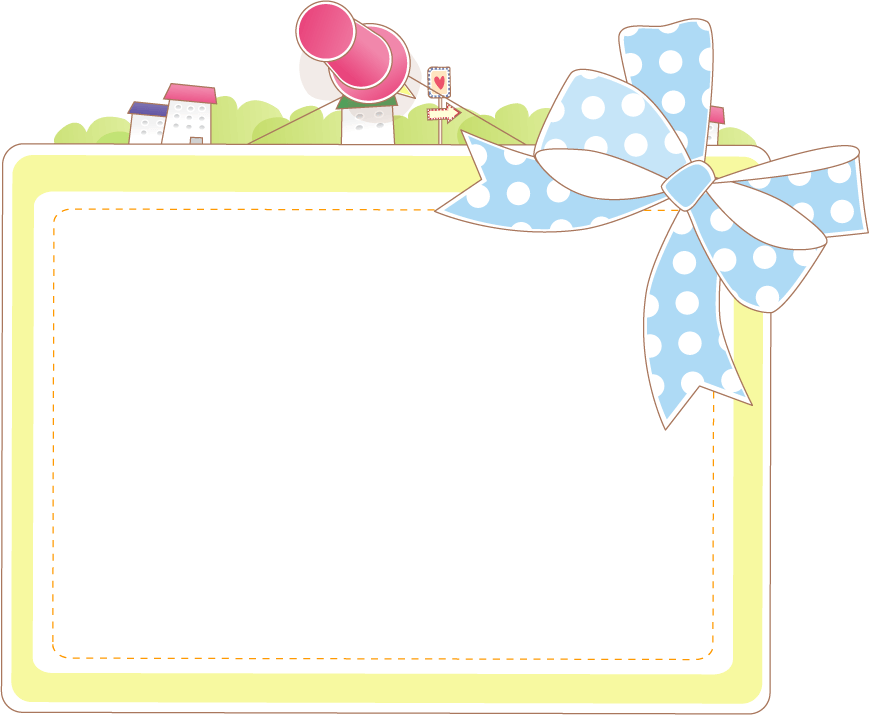 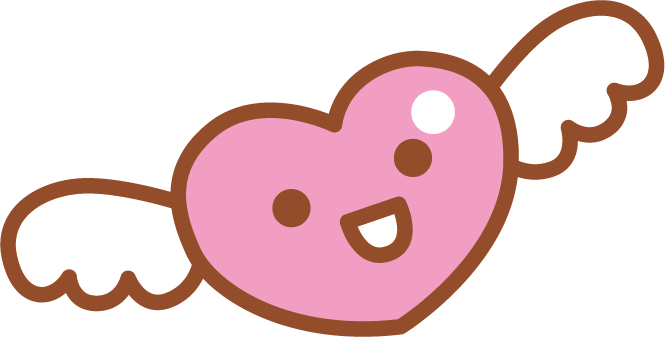 Mấy trừ 7 bằng 10?
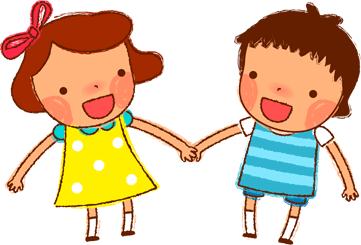 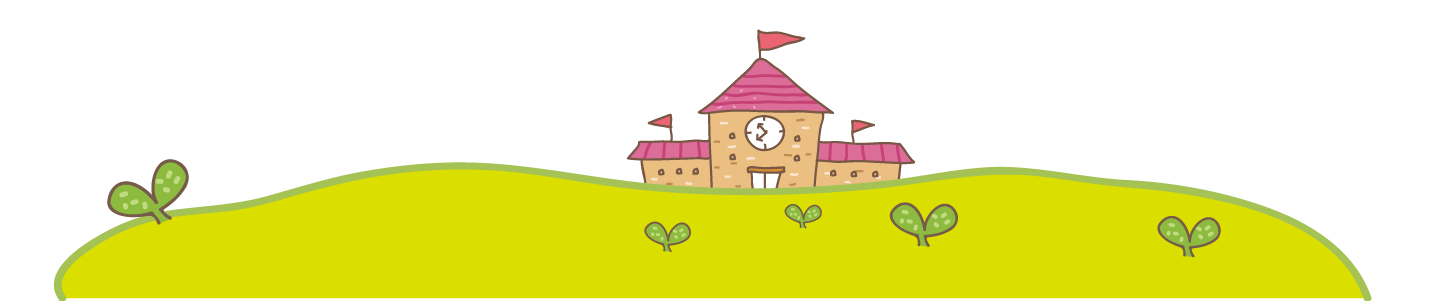 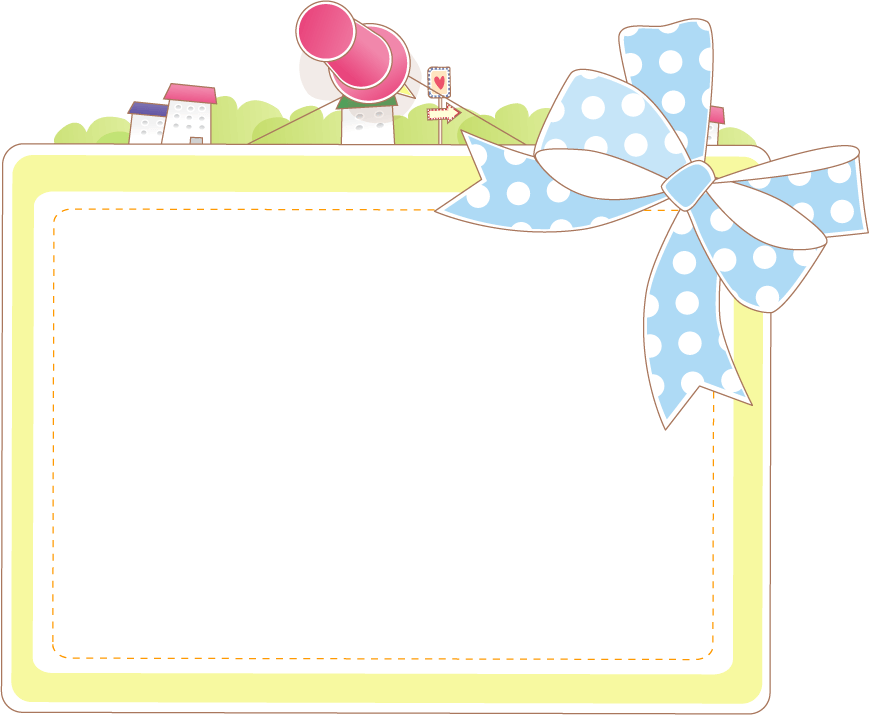 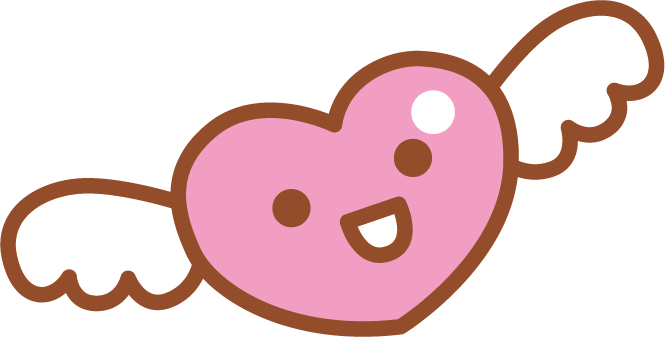 18 trừ 8 bằng mấy?
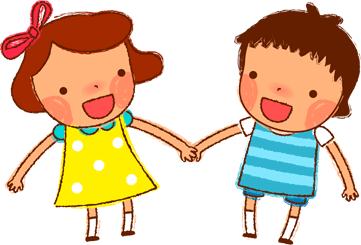 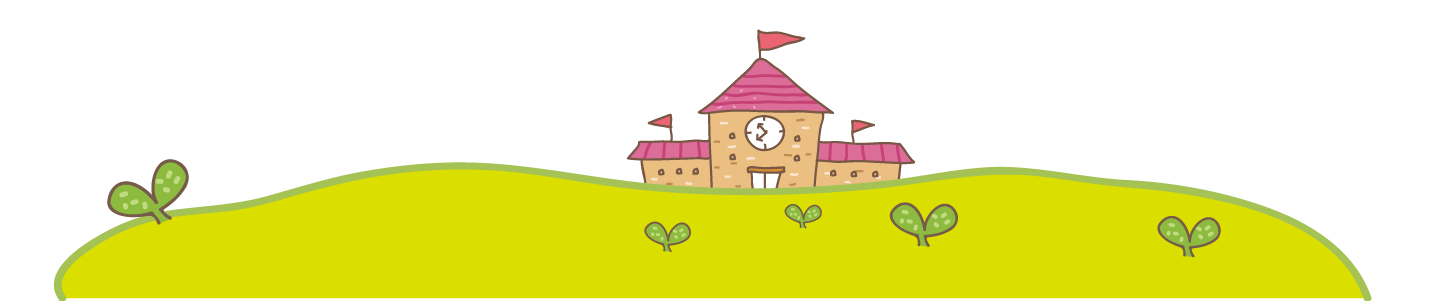 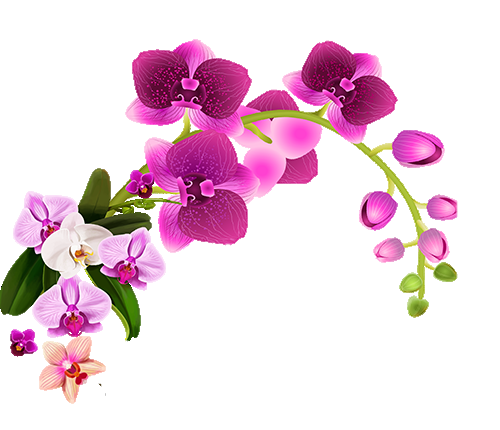 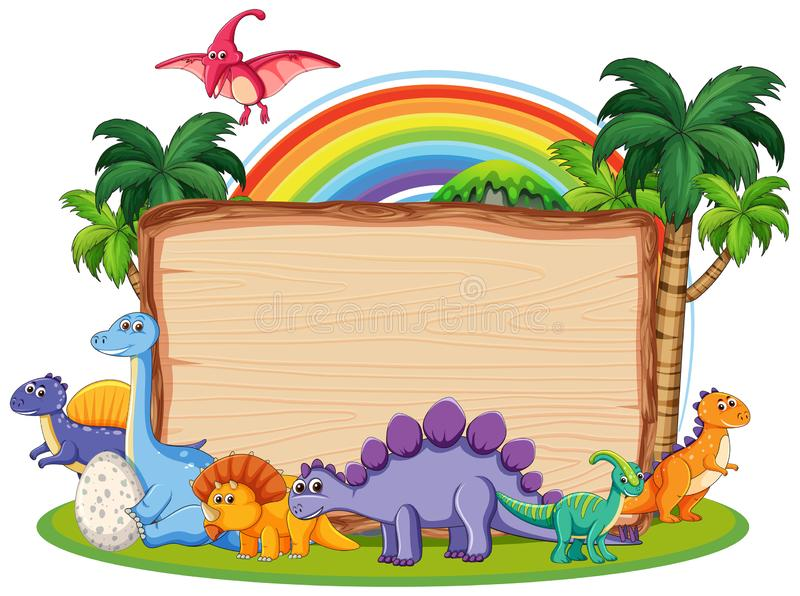 LAN HƯƠNG
CHÀO TẠM BIỆT 
CÁC CON
035.447.3852
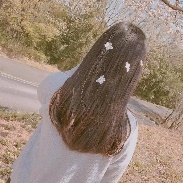